SALES STRATEGIES FOR LOW DEMAND HOUSING MARKETS: THE DETROIT EXPERIENCE
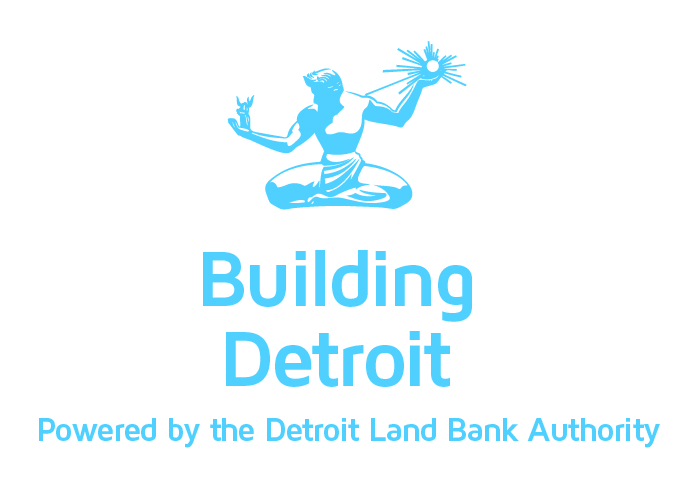 1.
BACKGROUND
DETROIT POPULATION 1930-2016
“The fundamental problem with population loss is that people often forget to take their homes with them” – Dan Kildee
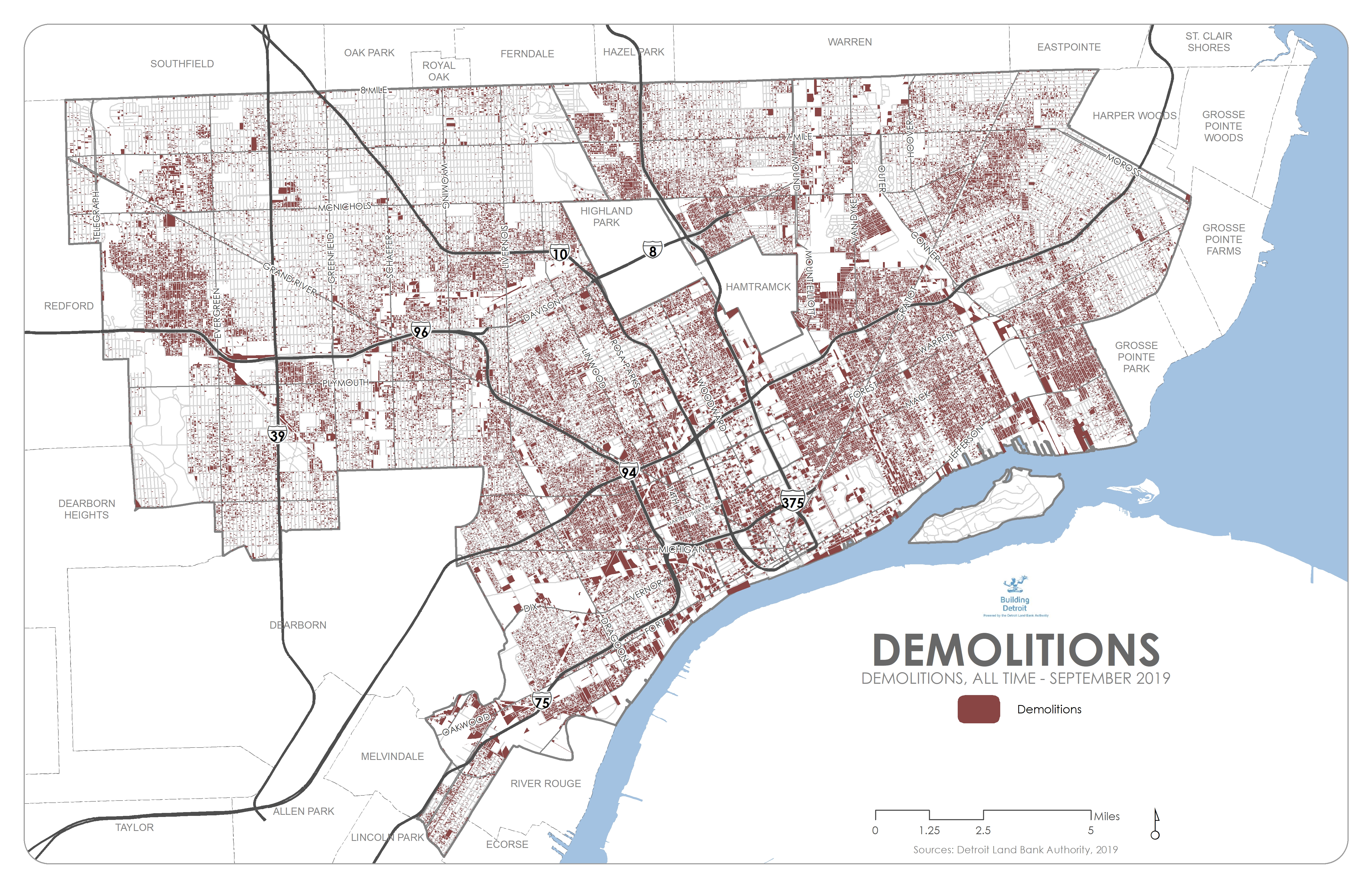 DETROIT TAX FORECLOSURES
DETROIT LAND BANK INVENTORY
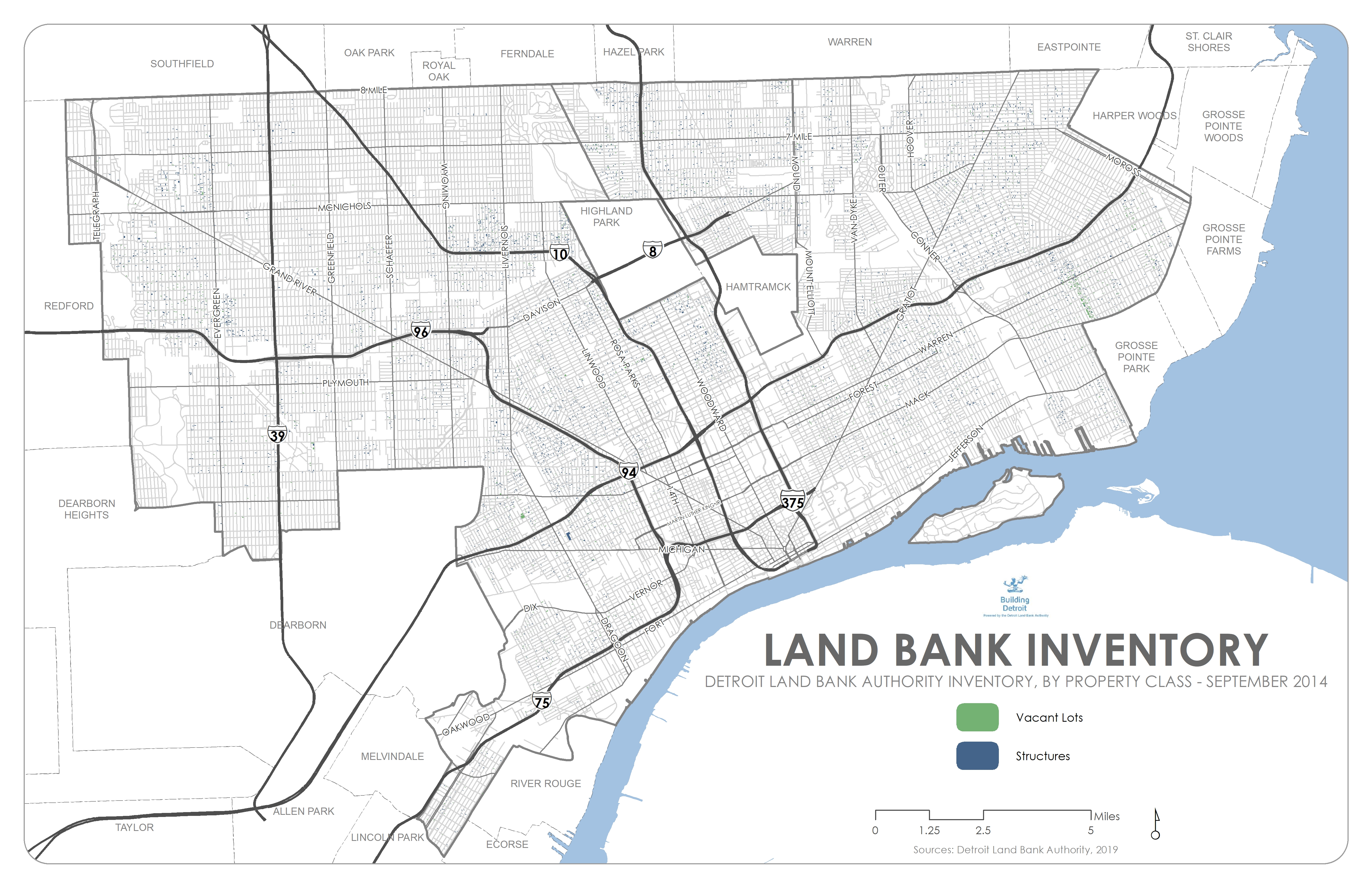 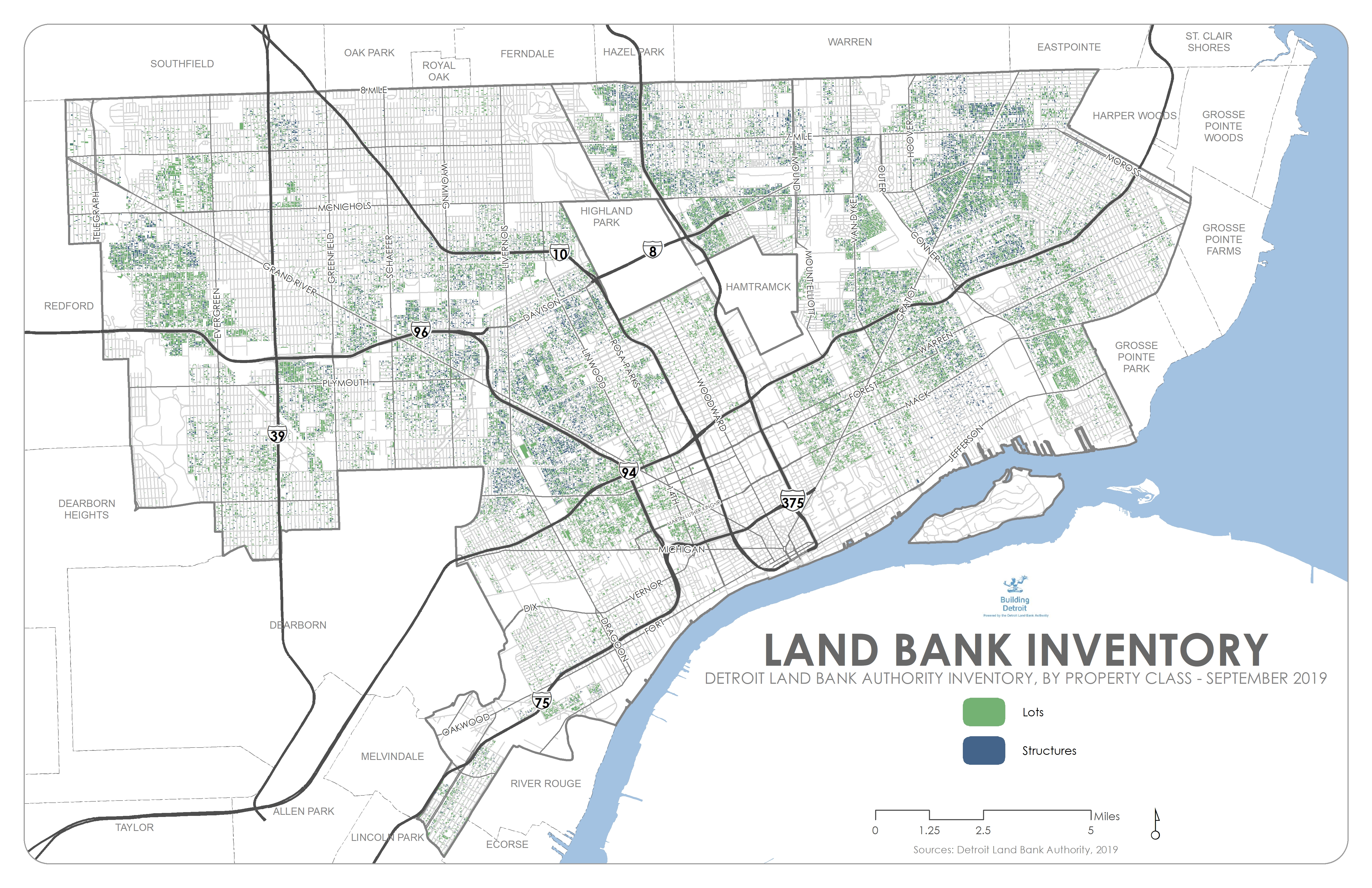 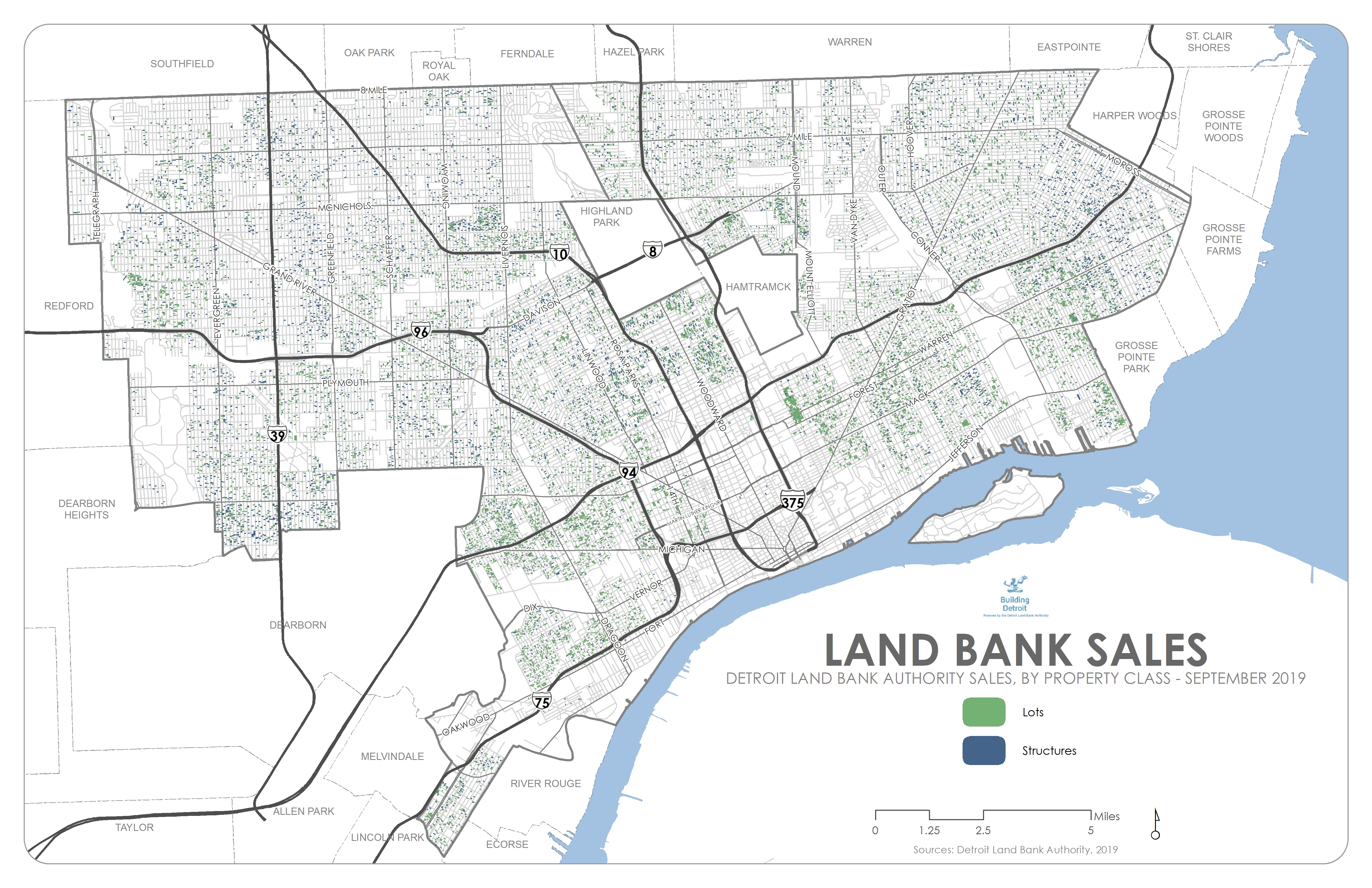 2.
AN EVOLVING LAND BANK INVENTORY
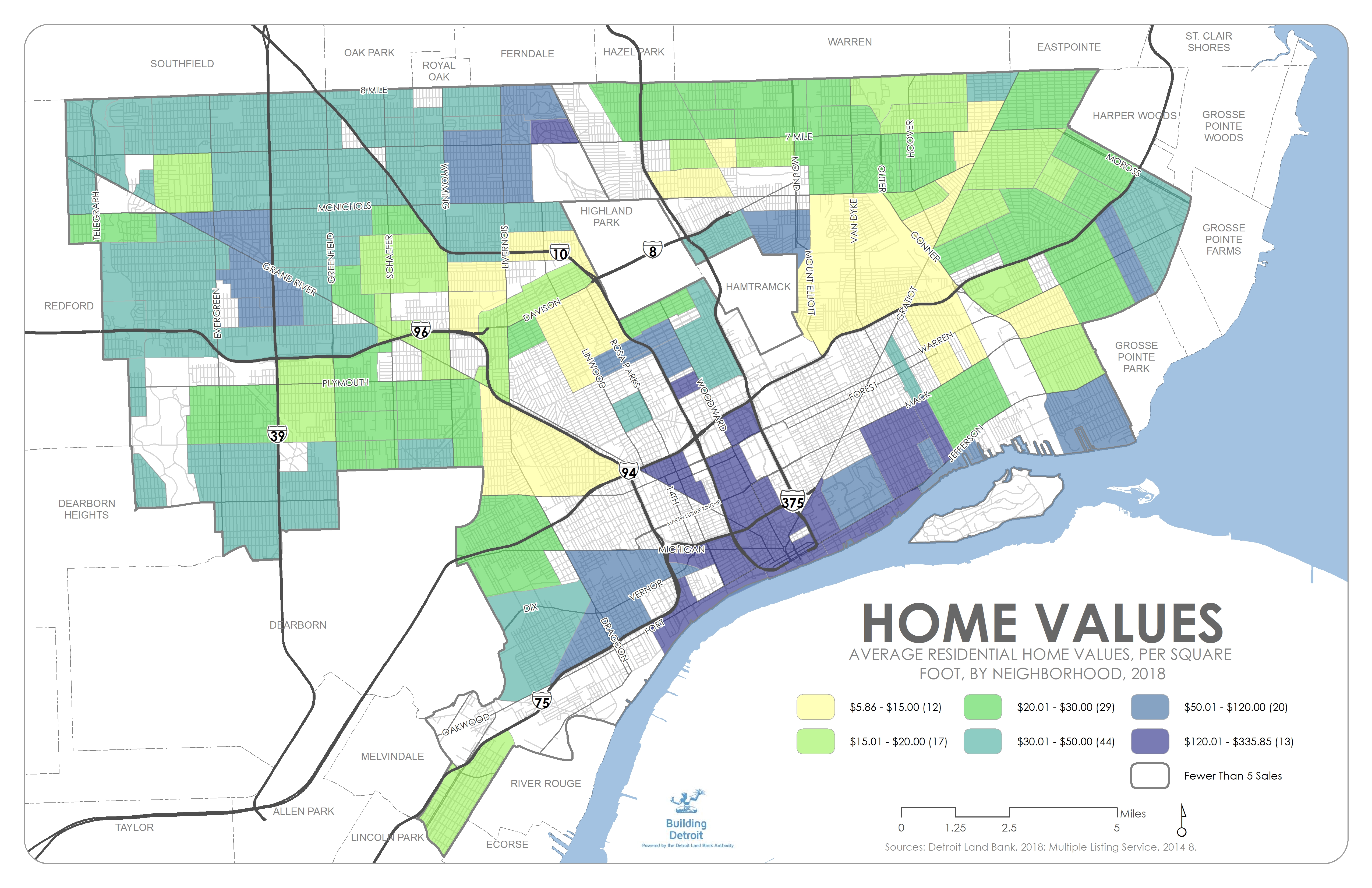 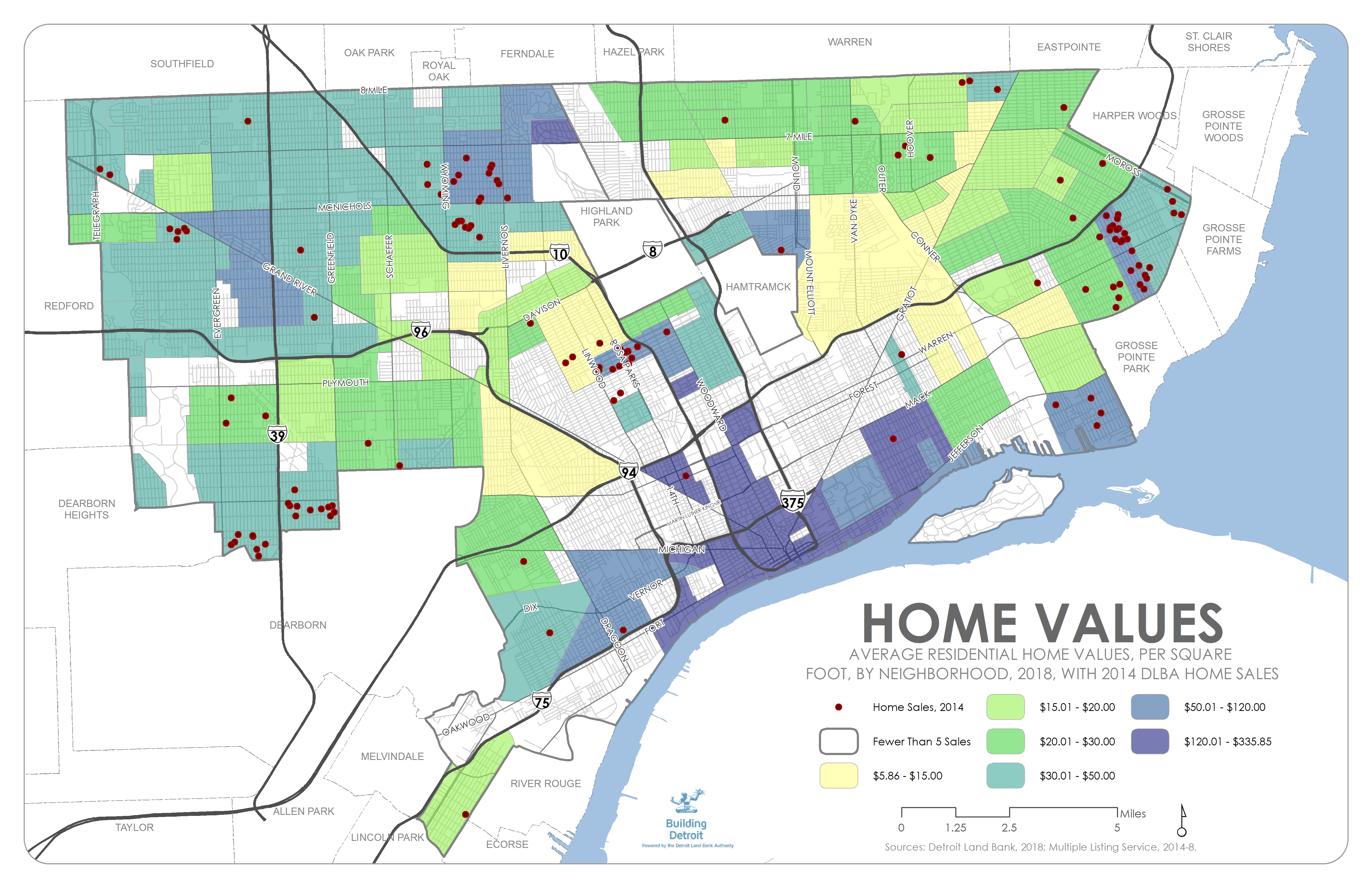 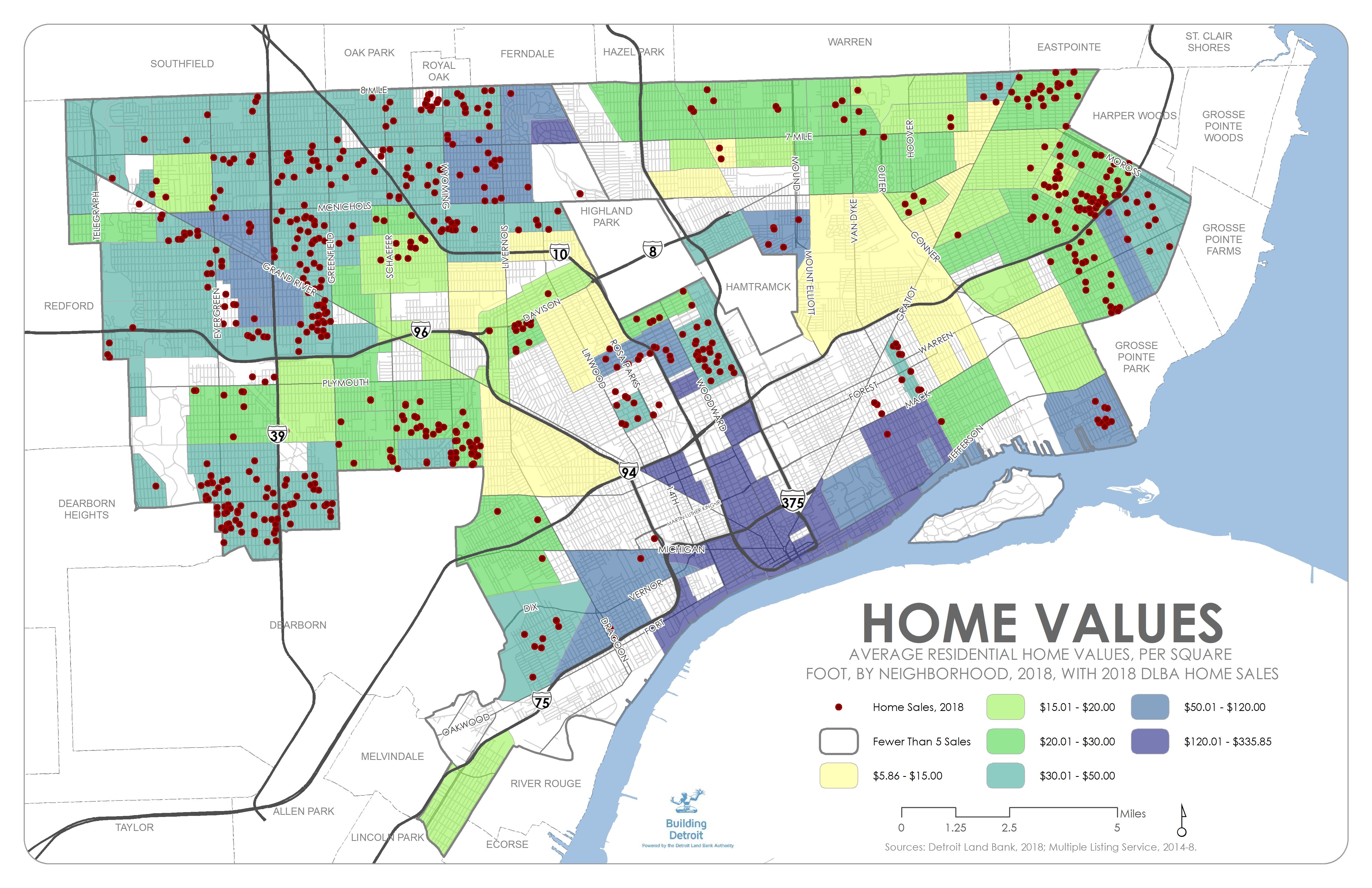 DETROIT LAND BANK INVENTORY
0.3%
INFILL INQUIRIES BEGIN
PERCENT OF SALVAGEABLE 
STRUCTURES
0.7%
DEMOLITION RARELY NECESSARY
PERCENT OF SALVAGEABLE 
STRUCTURES
4.1%
FOR PROFIT REHAB POSSIBLE
PERCENT OF SALVAGEABLE 
STRUCTURES
10.5%
TYPICAL AUCTION INVENTORY
OPPORTUNITIES FOR INTERVENTION
PERCENT OF SALVAGEABLE 
STRUCTURES
25.1%
TYPICAL OIN INVENTORY
PERCENT OF SALVAGEABLE 
STRUCTURES
59.4%
LIMITED TOOLS
PERCENT OF SALVAGEABLE 
STRUCTURES
INVENTORY IN LOW VALUE MARKETS
Percent of Structures in sub-$15/SQF Markets
CHANGING SALES
Percent of Auction Sales Selling For $1,100 or Less, Per Quarter
3.
ASSESSING WEAK MARKETS
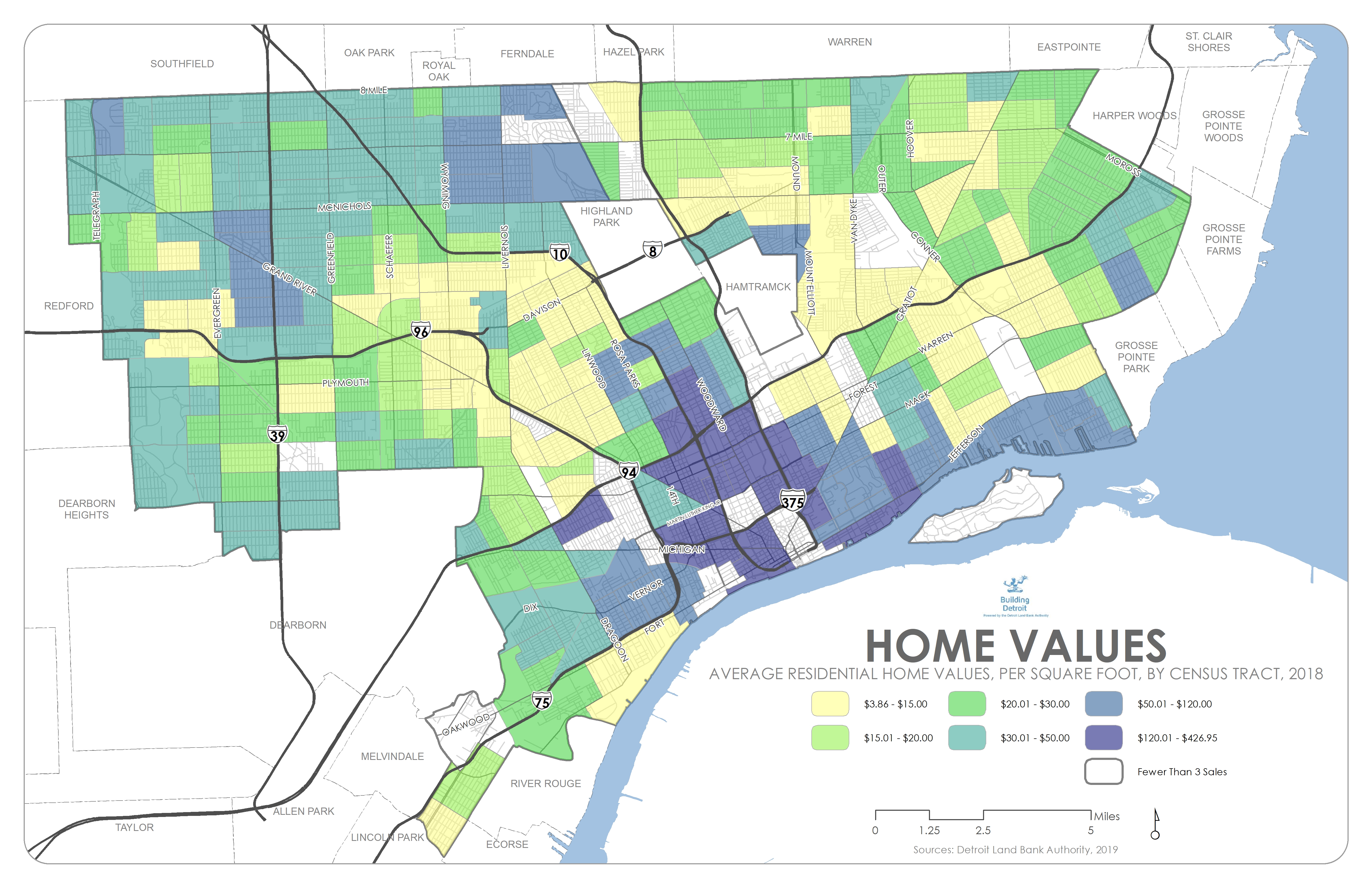 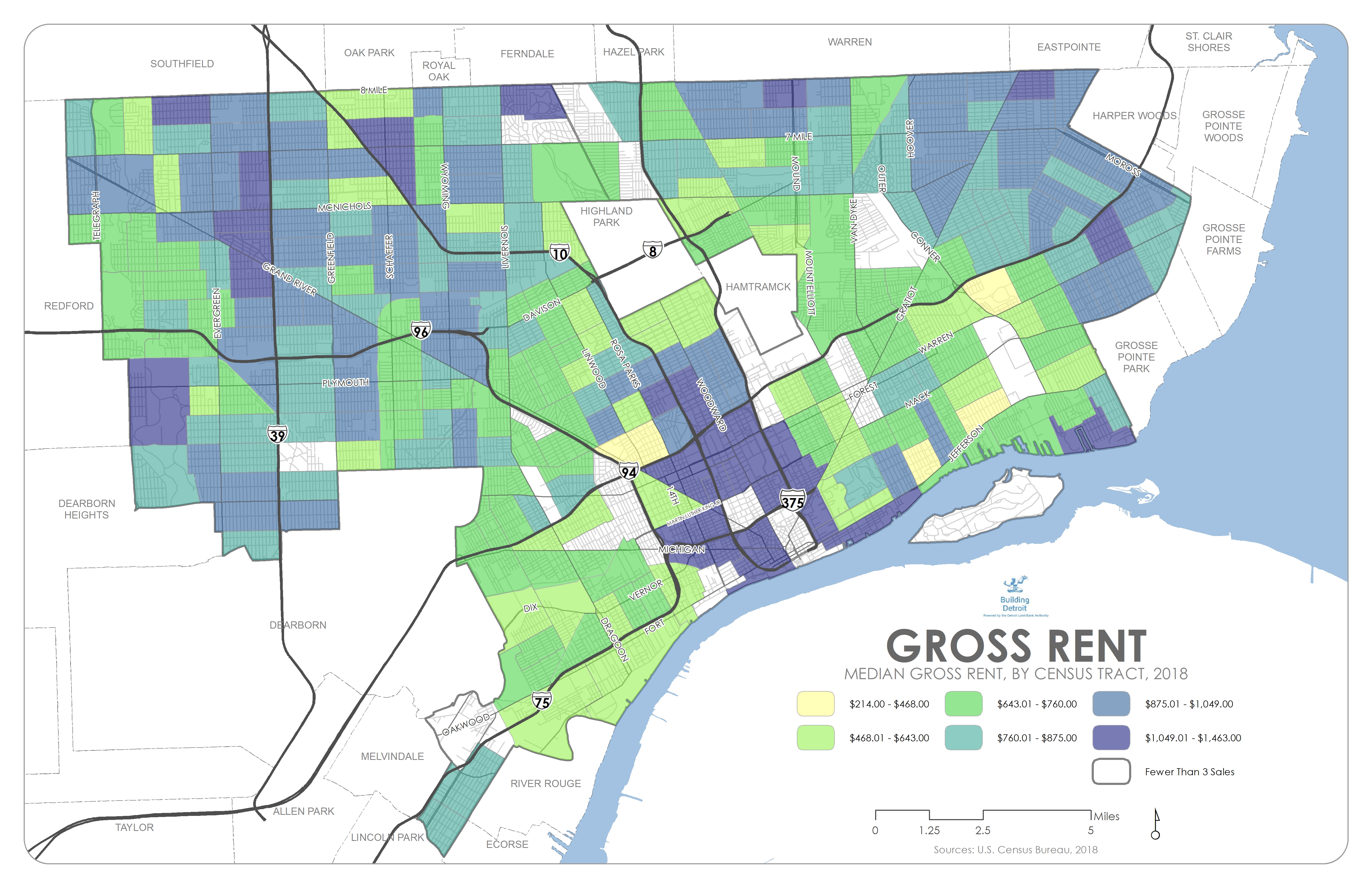 WEAK MARKET THEORY
Cash Value – The financial value of a home, based on supply and demand
Use Value – The inherent value of a home as a place to live
Imperfect Markets – Small numbers of buyers and sellers, incomplete information, high barriers to exit, difficulty assessing value
ASSESSING STRUCTURES
CONDITION
Multiple Structural Issues (foundation, roof, support structure)
High Projected Rehab Costs
No Structural Issues (foundation, roof, support structure)
Low Projected Rehab Costs
Optimal Home Sale/Rehab Candidate
High Area Occupancy/Low Public Ownership
Active Home Purchase Request
High Private Market Home Sale Prices
Growing Private Market Values/Activity
No Public Input
Adjacent City Investment (catalytic parks, SNF $, etc)
High Area Vacancy/Public Ownership
Low Private Market Home Sale Prices
Demolition Request
Decreasing Private Market Values/Activity
PUBLIC INPUT
LOCATION
ASSESSING WEAK MARKETS
Sales History – The organization’s past sales experience, including prices, time on market, and listing conversions
Mortgage Originations – Conventional, VA, FHA, and 203K loans, and their relative concentrations over time 
Amenity Locations – The proximity of schools, churches, commercial districts, etc. 
Building Permits – Tracking resident investment in their properties.  Also, dumpster rentals.
ASSESSING WEAK MARKETS
Housing Occupancy – Housing occupancy – and changes over time
Tax Payments – Tax payment rates are a leading indicator of future foreclosures and a type of property investment
Crime– Rates of property and violent crime 
Civic Engagement & Infrastructure – Indicators of civic infrastructure – voting rates, and the presence of CDCs, block clubs, neighborhood associations, etc.
4.
DEMOGRAPHICS
City of Detroit Demographics
Quick Facts. United States Census Bureau. Web 30 Sept. 2019.
https://www.census.gov/quickfacts/fact/table/detroitcitymichigan,MI/PST045218
Dlba Demographics
Optional Survey
Ethnicity
Dlba Demographics
Age
Dlba Demographics
Do you currently own or rent the home you are currently living in?
5.
EXISTING PROGRAMS
SALES PROGRAMS OVERVIEW
Eligibility vs. Credit Worthiness

Auction – Daily sales of vacant properties with full cleanouts, inspector scopes, and title insurance 
Own it Now – Longer term listings with minimal maintenance and without scopes 
Side Lots – Vacant land sold to adjacent, occupied homes for $100
SALES PROGRAMS OVERVIEW
Traditional Sales Approach
Marketing – Realtors list with exceptional rehab needs, allowing the vetting of purchasers
Rehabbed & Ready – An investment-intensive tool that fully rehabs properties
Partial Rehabs – Nascent program, limited rehab efforts to provide greater purchaser certainty 
Bundles – Small batches of homes with minimal preparation
HISTORIC VACANT SALES
0.61%
PERCENT OF CLOSINGS
31.05%
PERCENT OF CLOSINGS
68.34%
PERCENT OF CLOSINGS
NEW VACANT SALES OPTIONS
6.
DEVELOPING NEW PHILOSOPHIES
PHILOSOPHIES
Cohort Dynamics – In areas of high vacancy, selling multiple homes at once can create certainty in future investment
Building Block Events
Self-Fulfilling Prophecies – Announcing plans and intent is a powerful tool to create excitement and a sense of inevitability.
Strategic Neighborhood Fund Zones
BUILDING BLOCKS
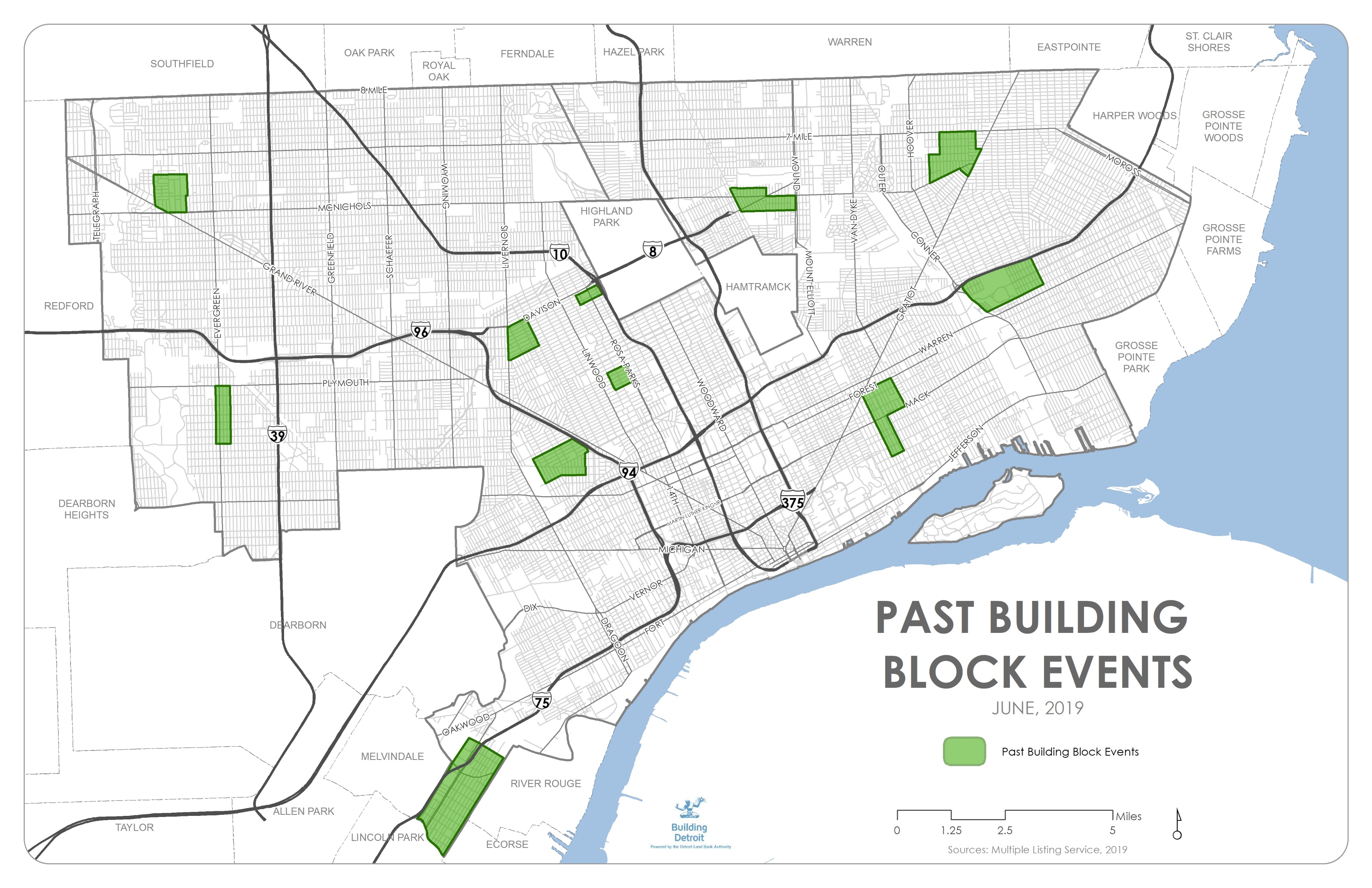 District Wide Maintenance
Engaging a Neighborhood Partner Organization
Creating a Cohort of Purchasers
Layering Other Tools
BUILDING BLOCKS
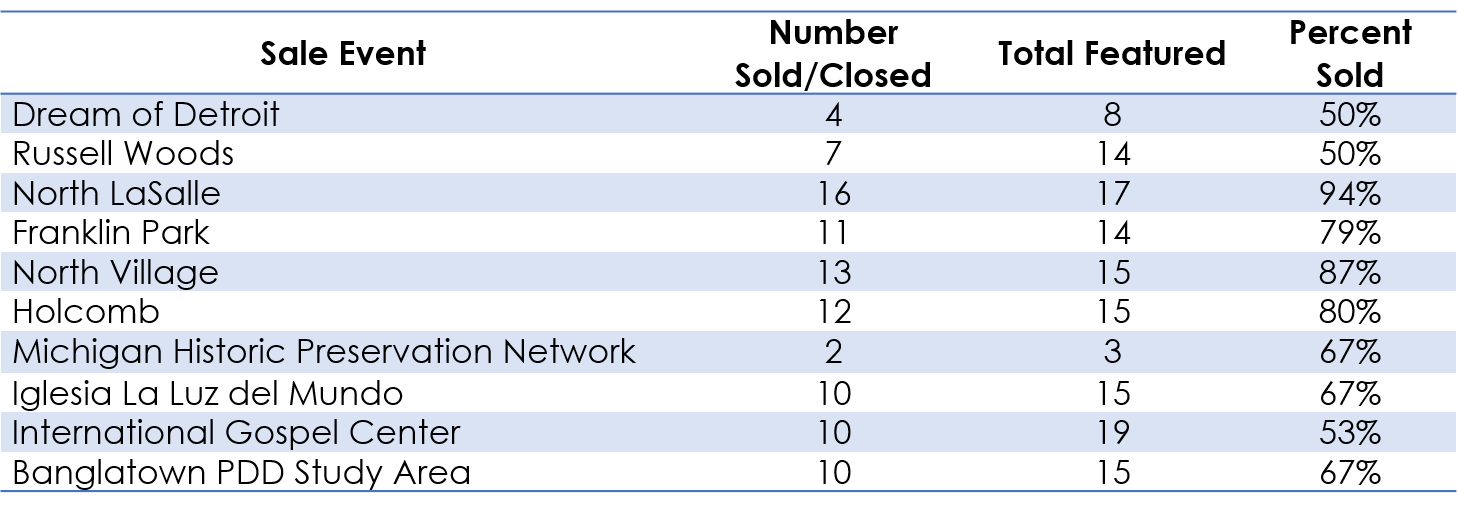 Overall: 70.31%
PHILOSOPHIES
Strategic Neighborhood Fund Zones
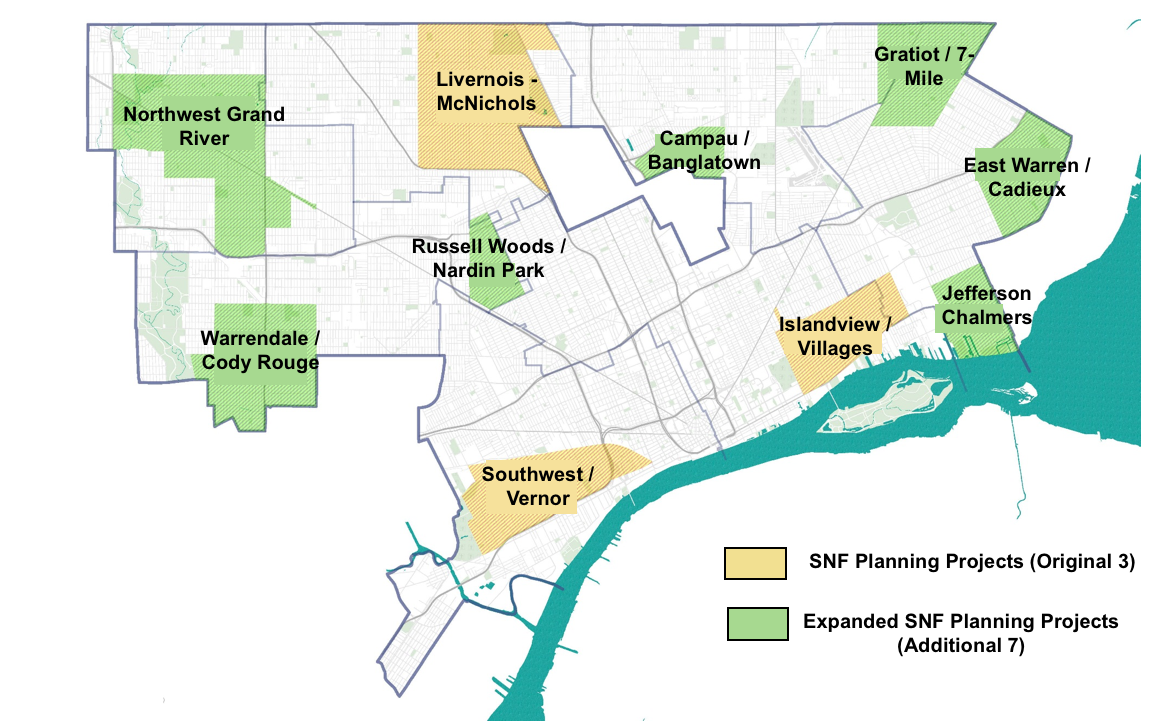 PHILOSOPHIES
Non-Market-Motivated Purchasers – Some buyers are not market-driven, and their investment can spur market improvement
Ancestral Homes
Layering Tools – Applying multiple tools in a single space can create an impact greater than the sum of its parts
Crary/St. Marys
PHILOSOPHIES
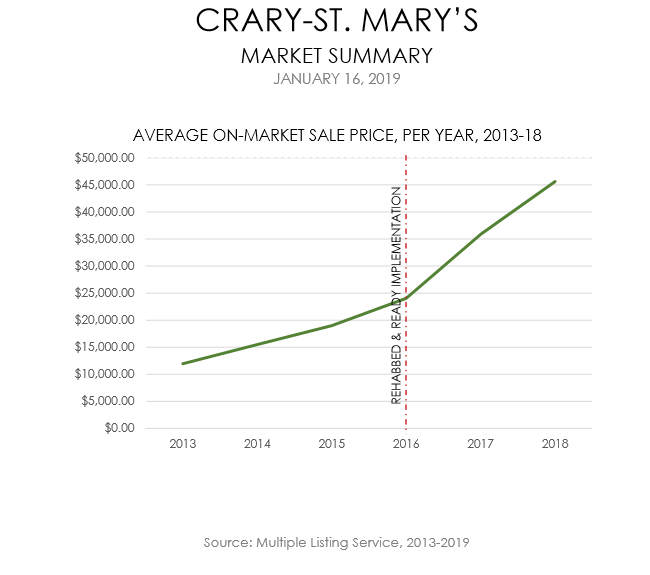 PHILOSOPHIES
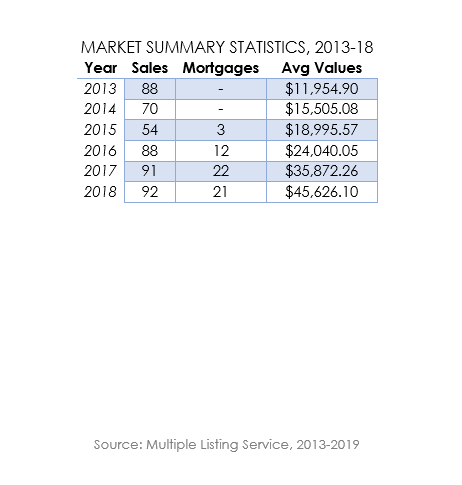 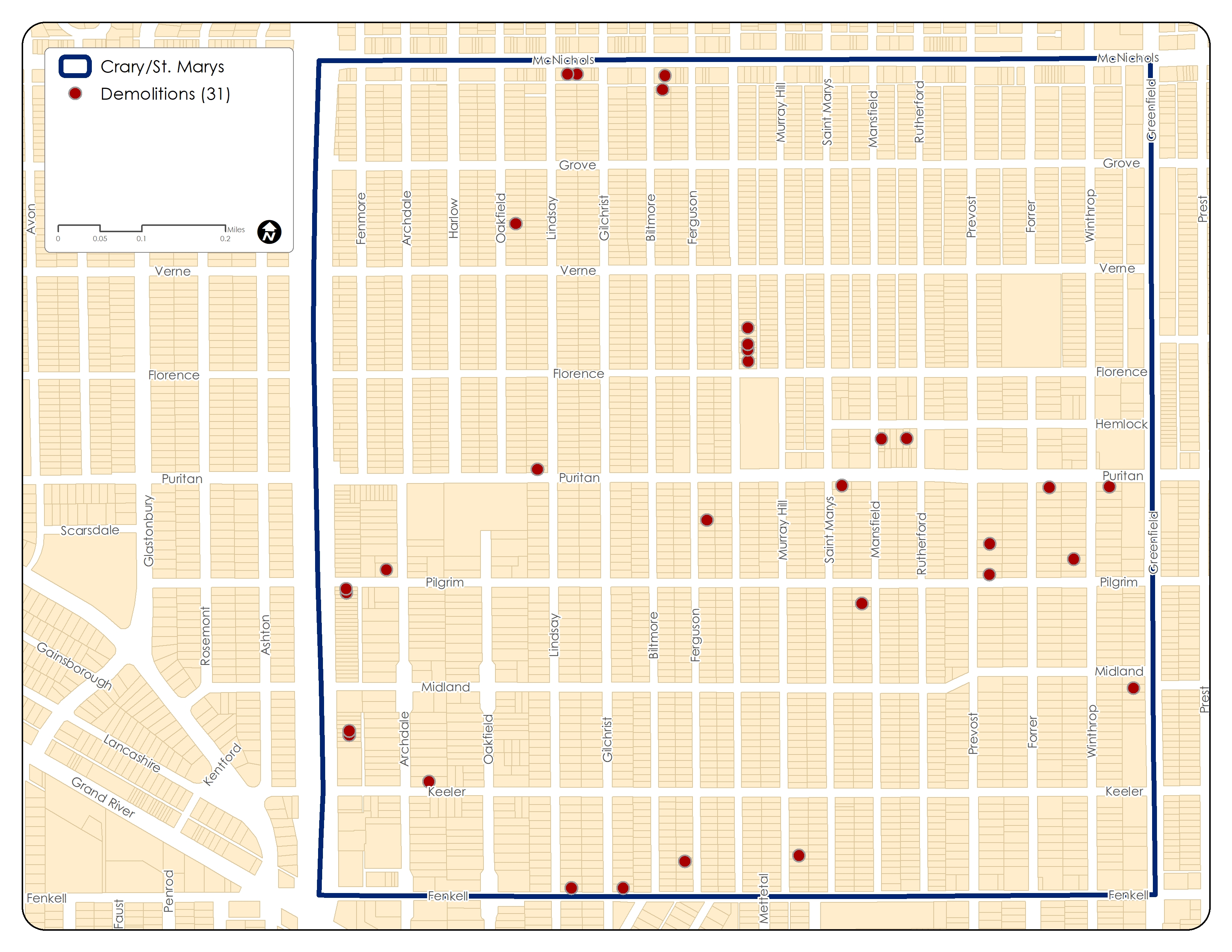 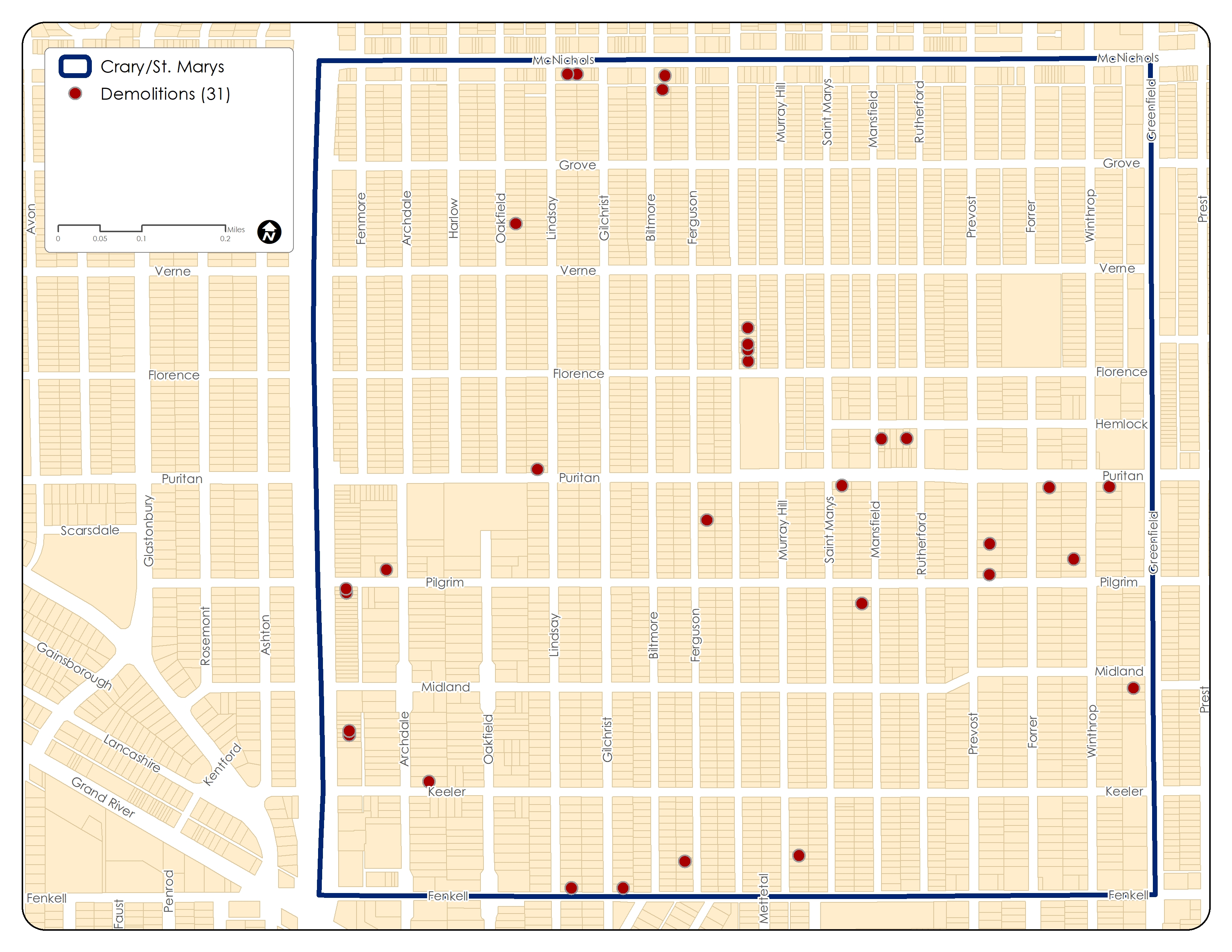 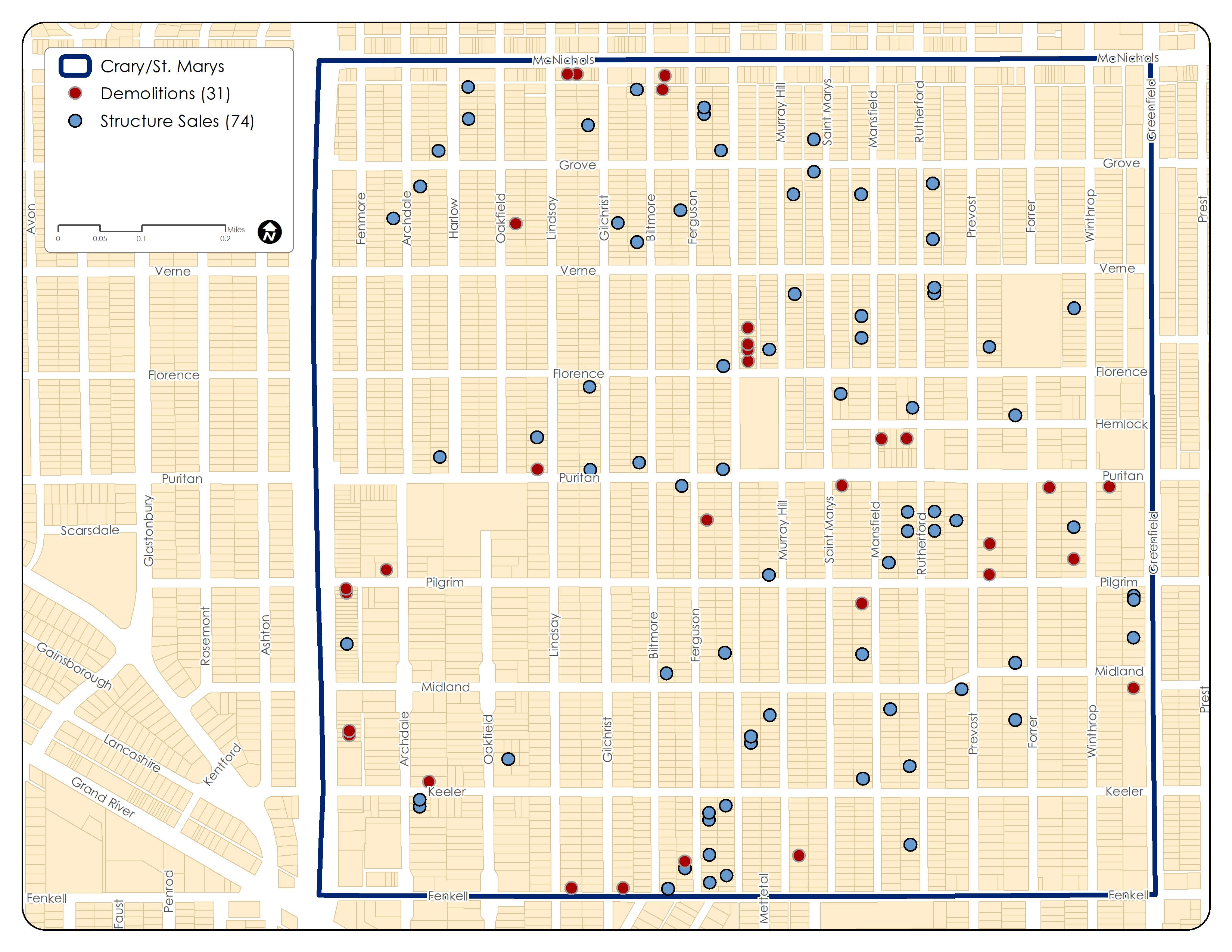 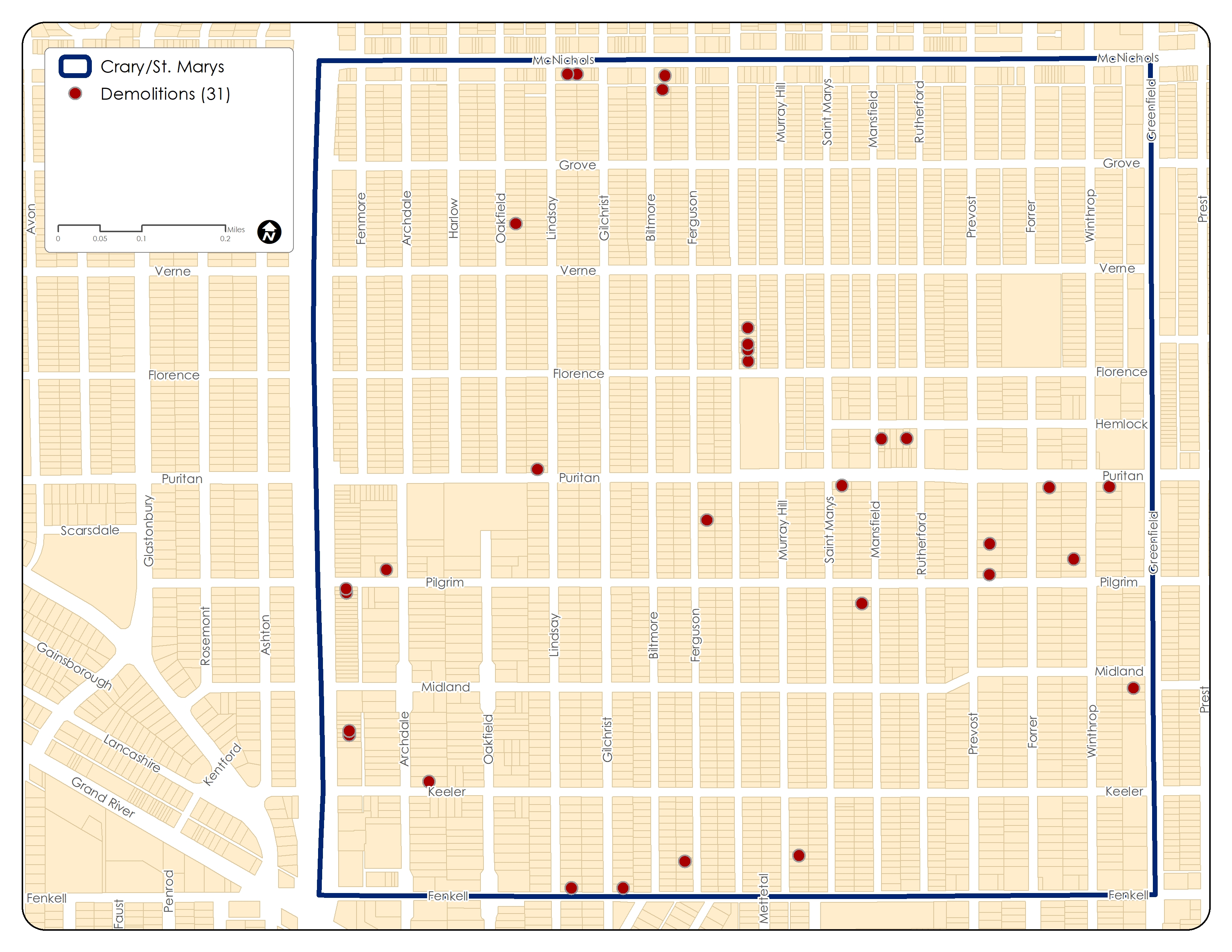 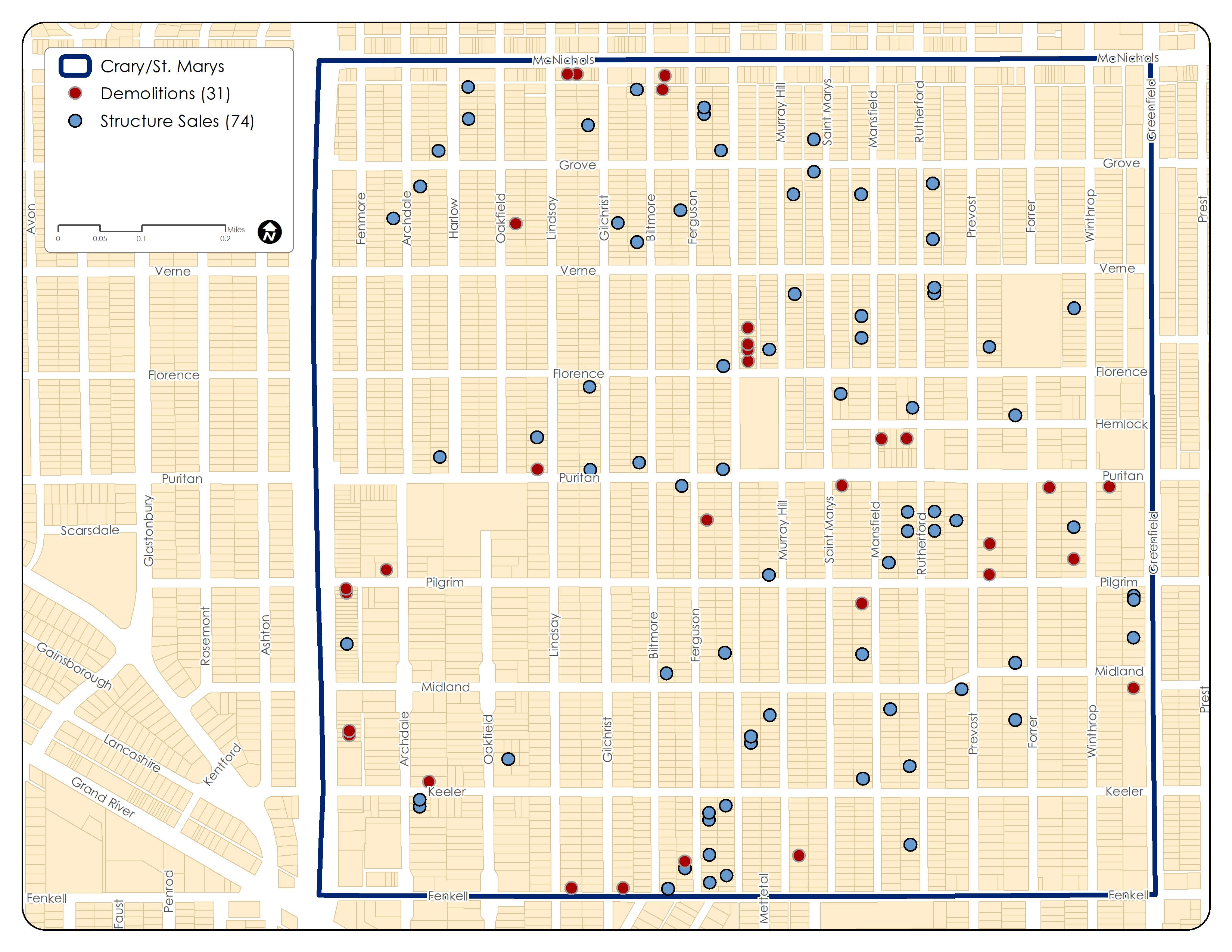 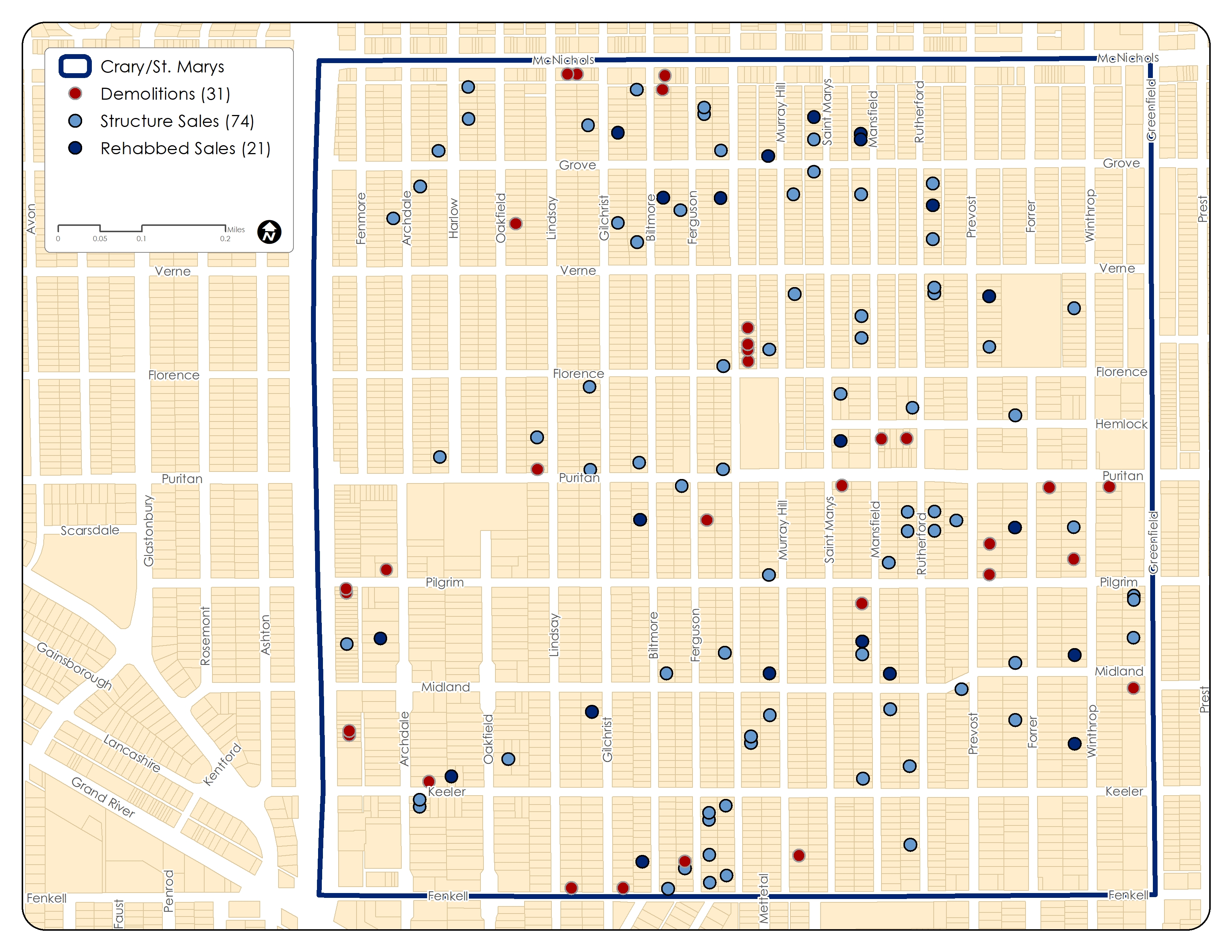 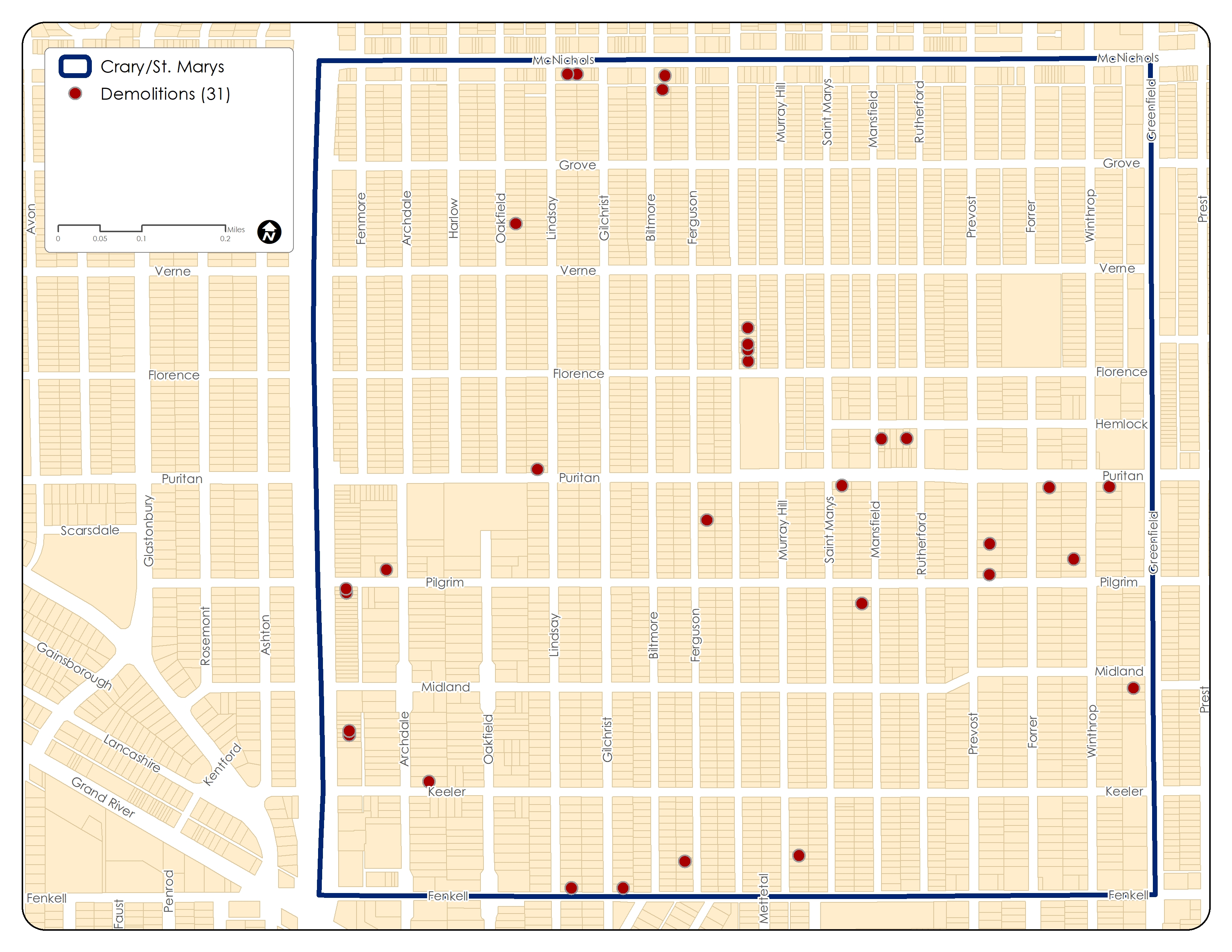 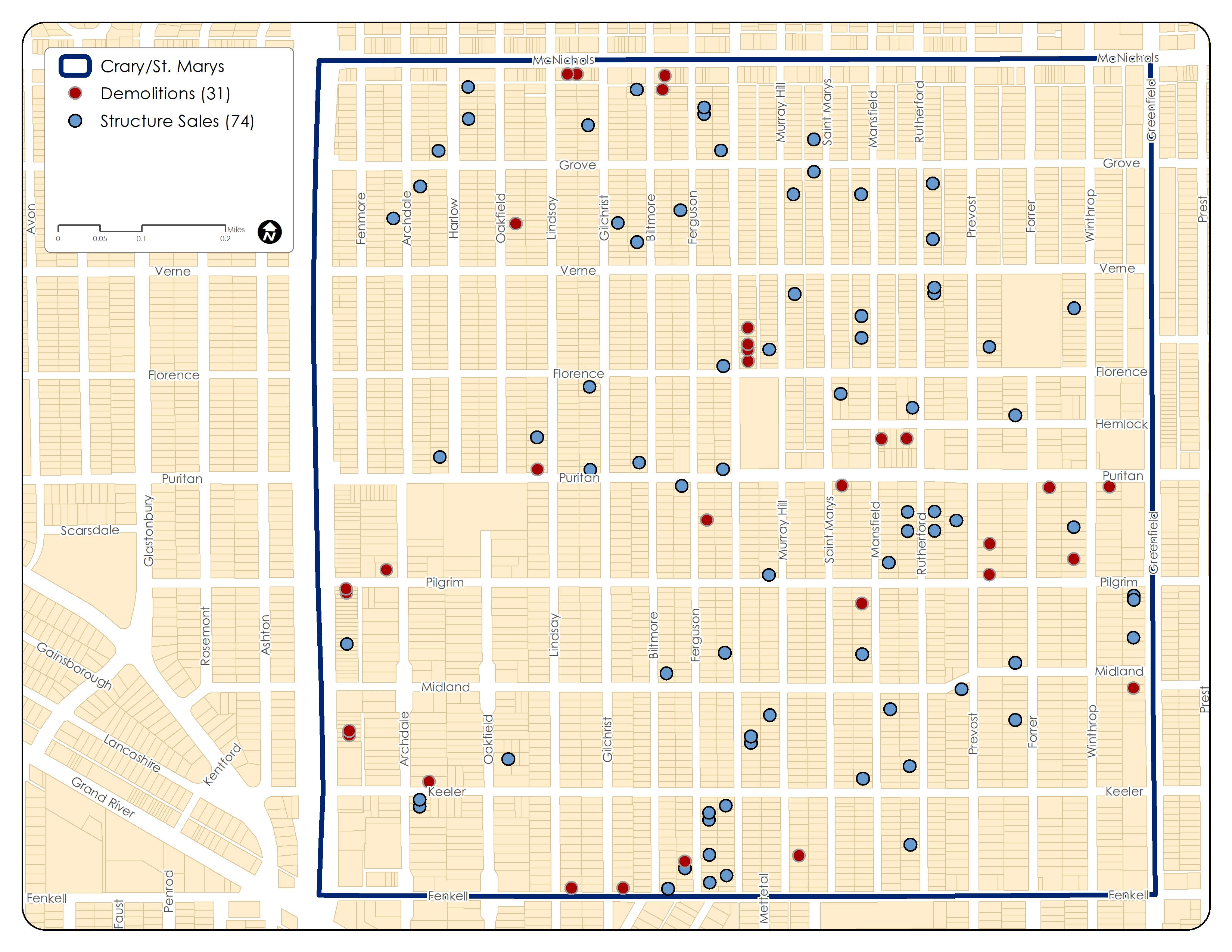 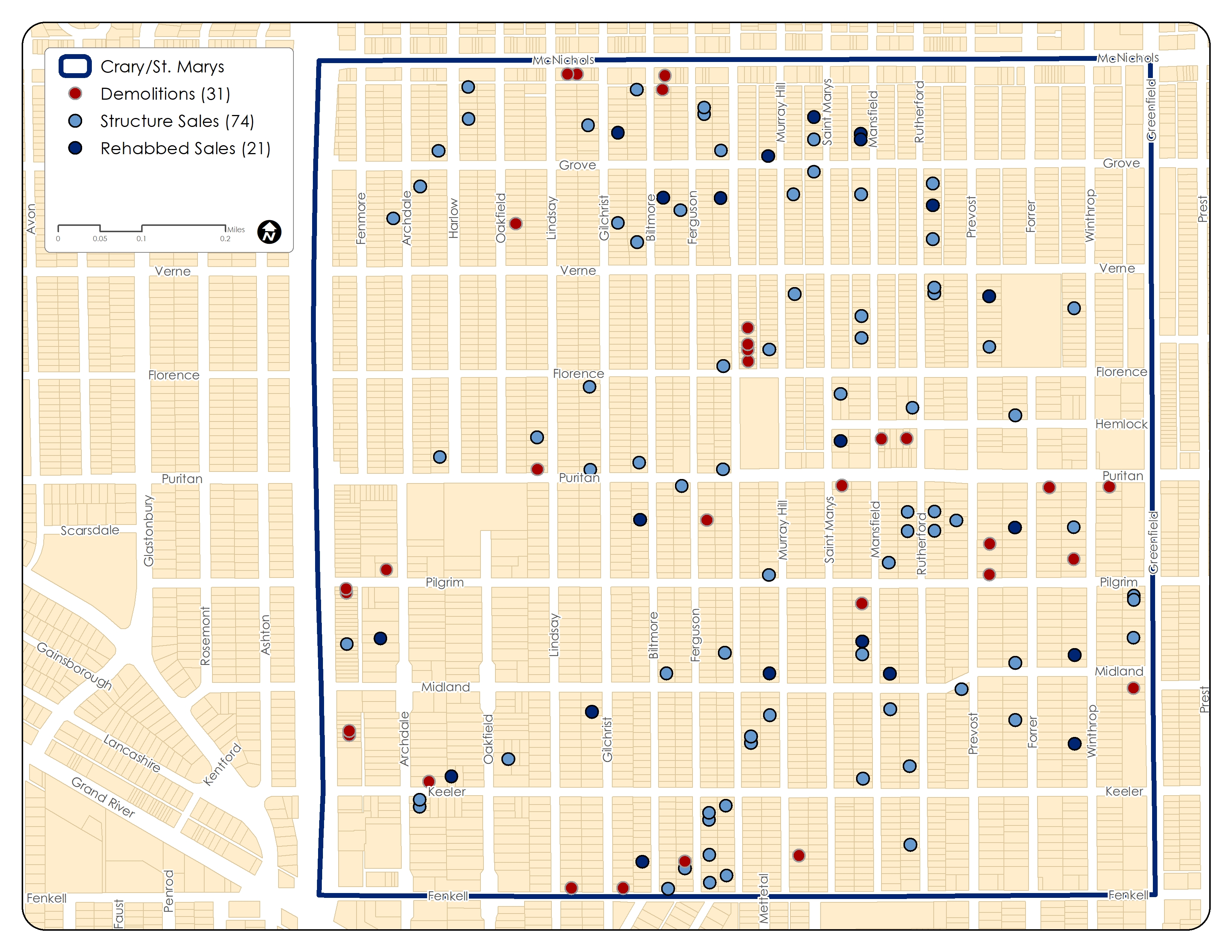 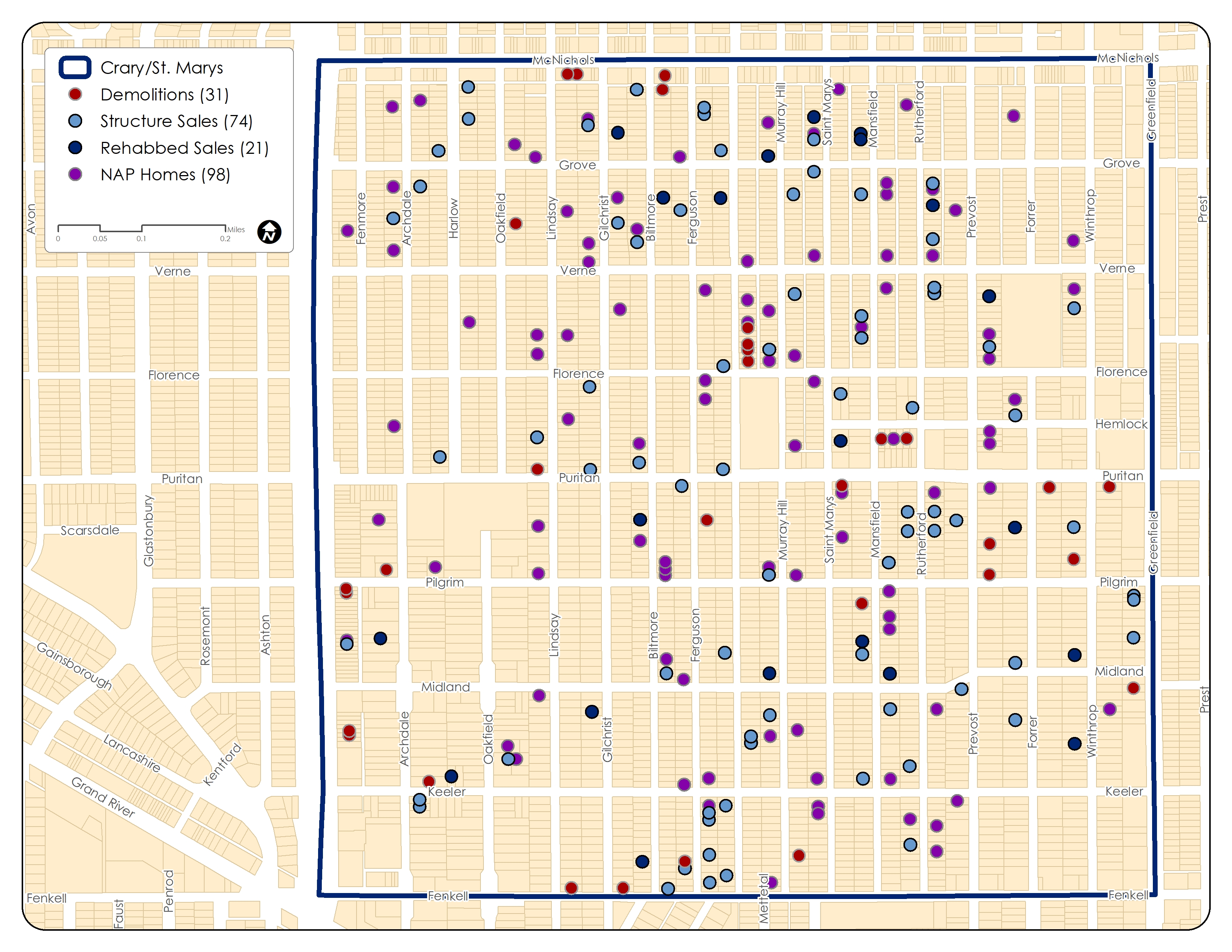 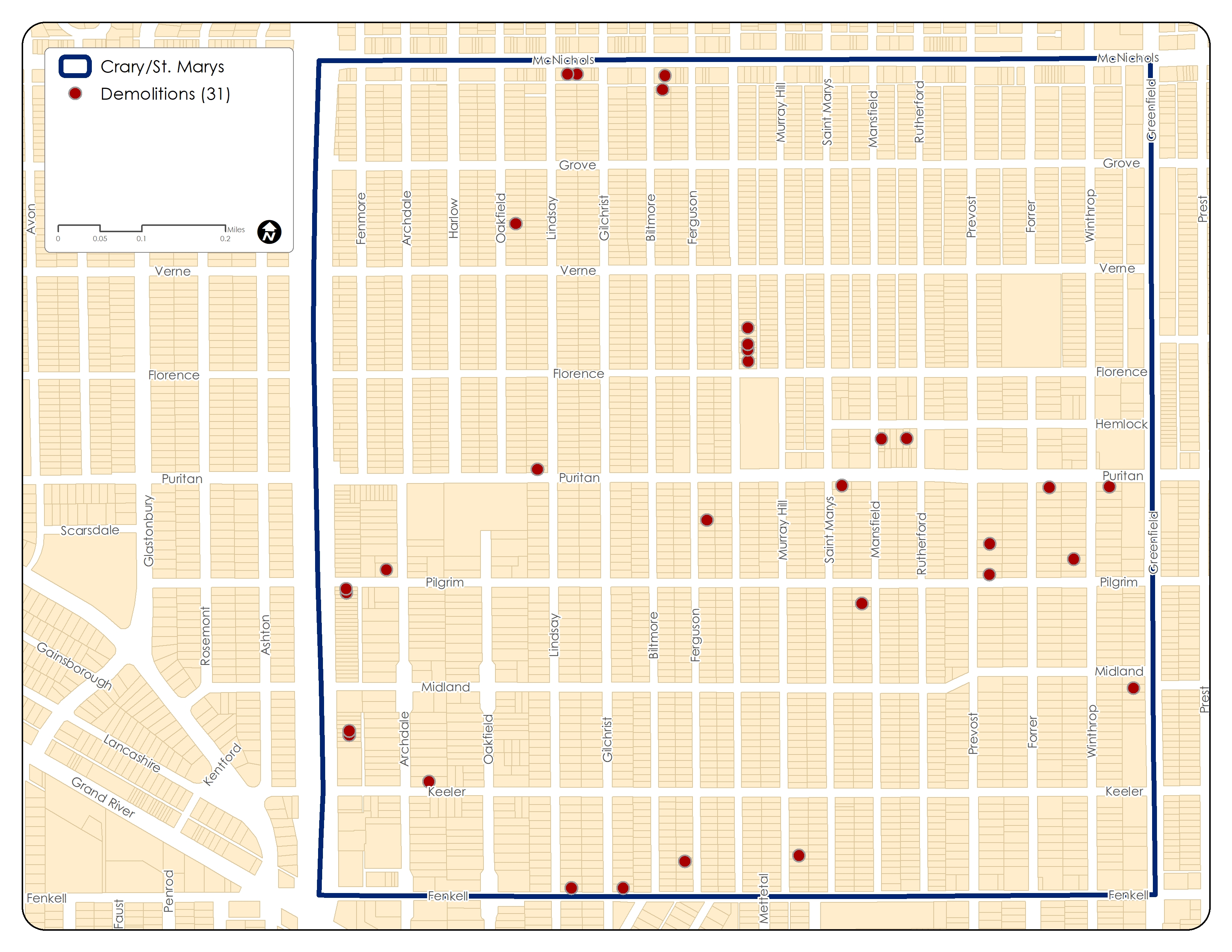 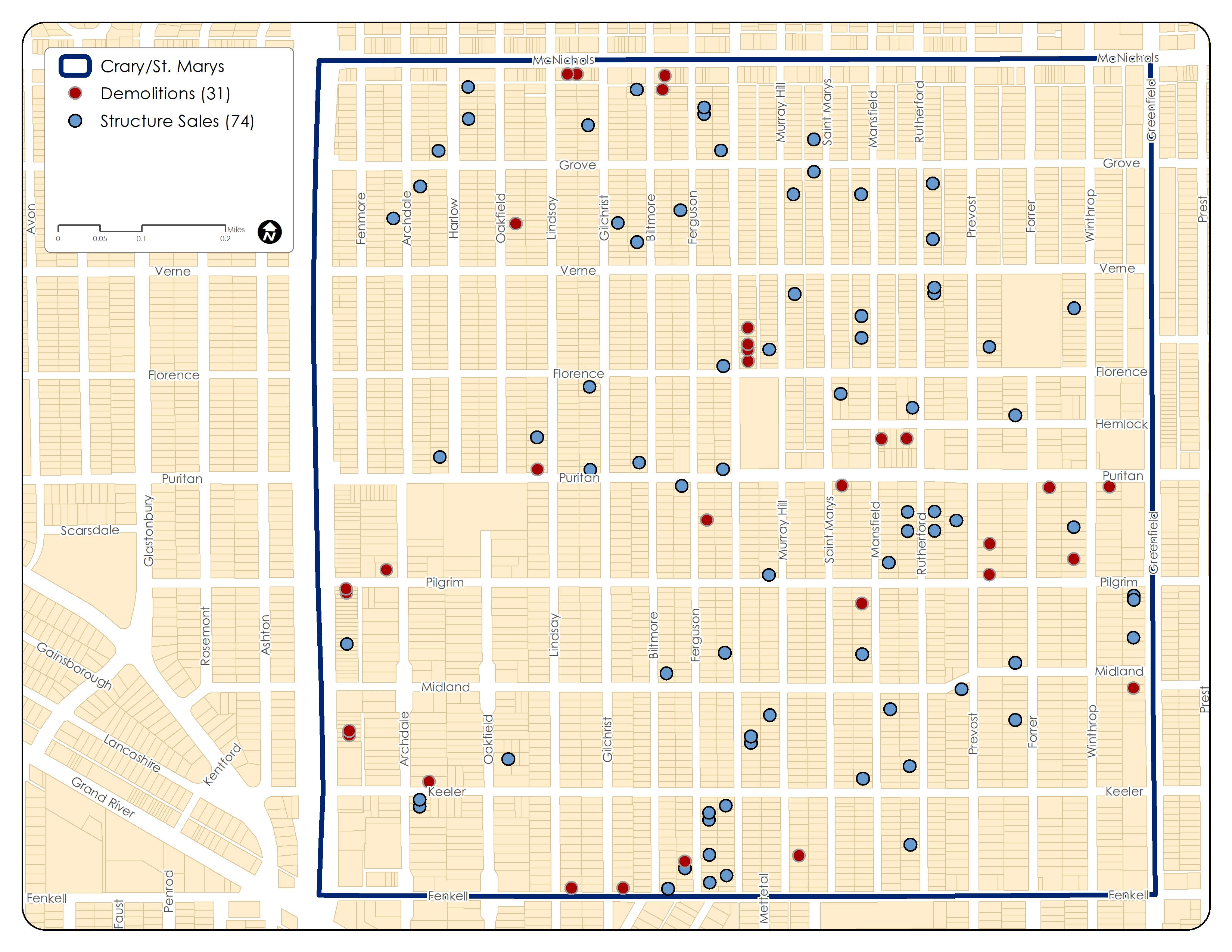 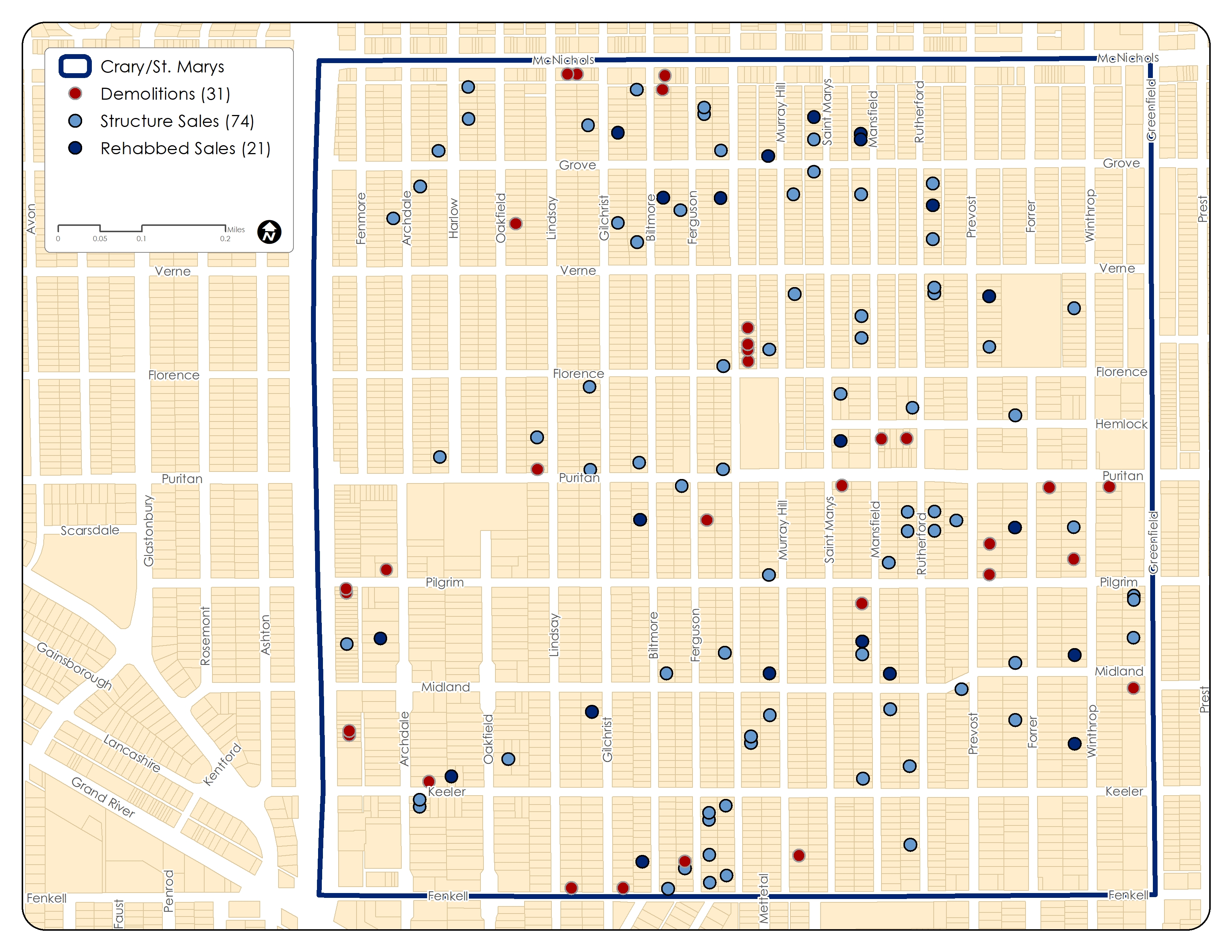 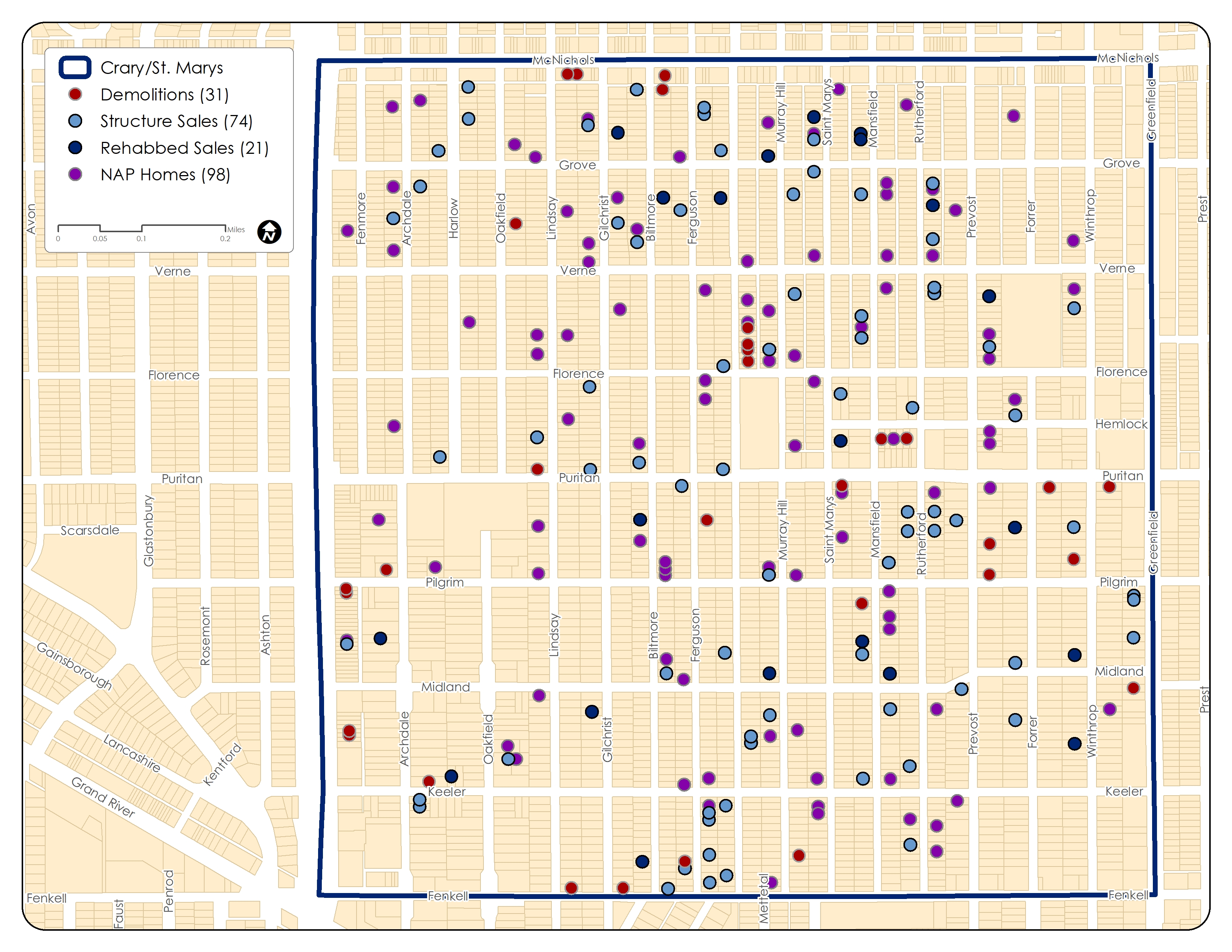 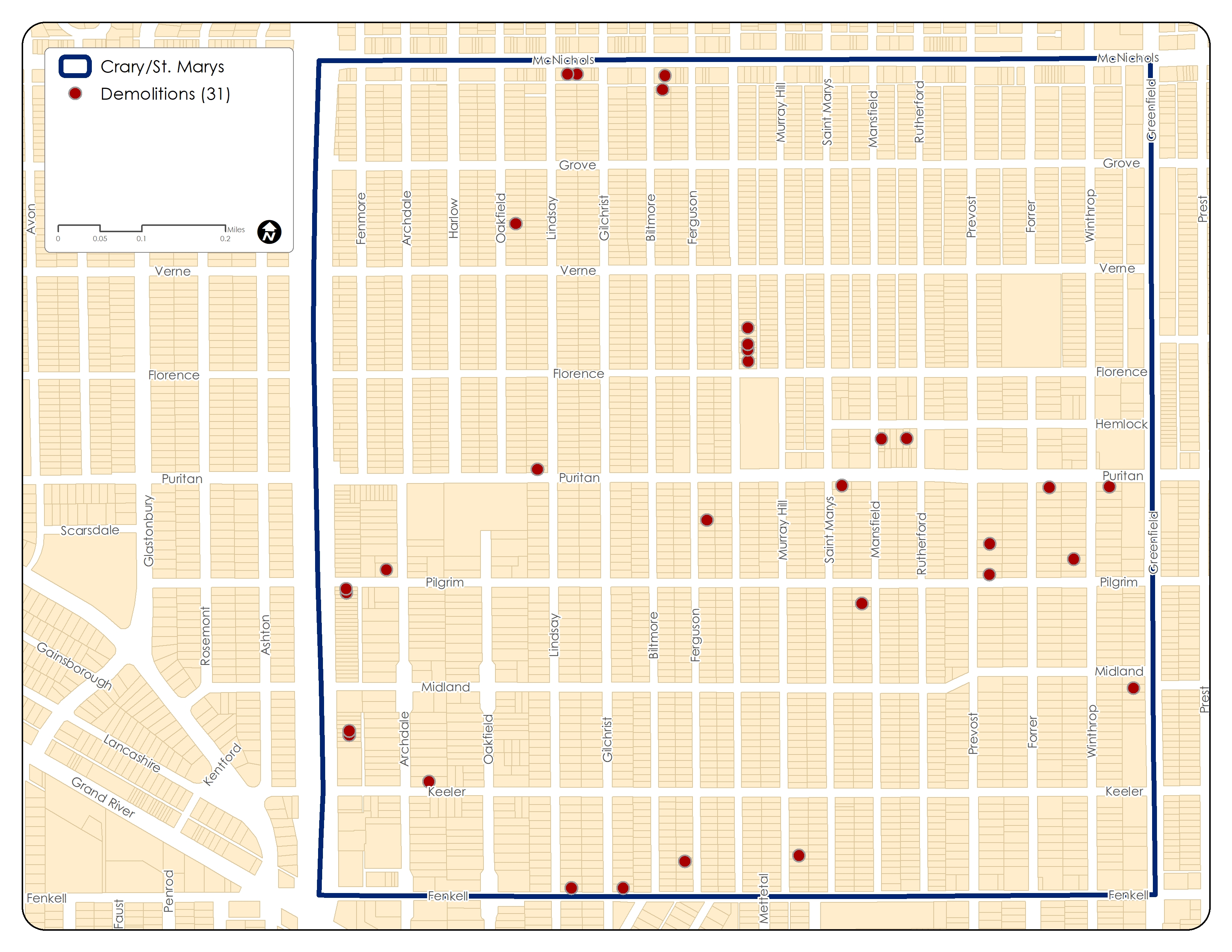 PHILOSOPHIES
Forming Partnerships – Leveraging neighborhood partners can ground efforts and leverage a network of prospective purchasers
Neighborhood-Level Approaches – To improve the desirability of properties, the land bank often must think holistically and look beyond its ownership
Harnessing History & Identity – Investing in opportunities to share the stories of neighborhoods
Targeting Small Constituencies – Tailored programs have the potential to attract niche purchasers who view neighborhoods differently
7.
ADAPTING TO WEAK MARKETS
OWN IT NOW
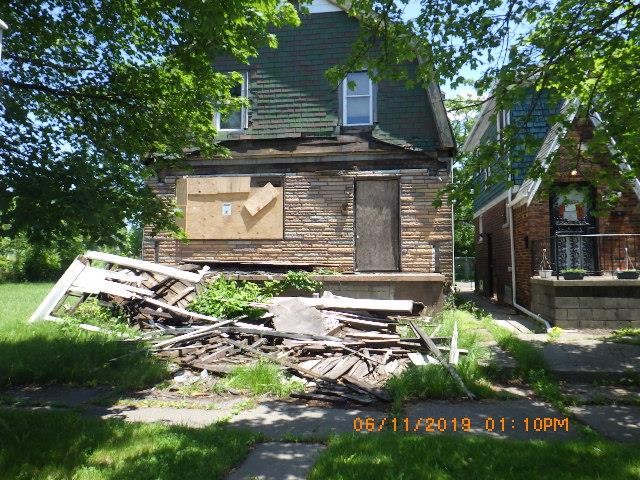 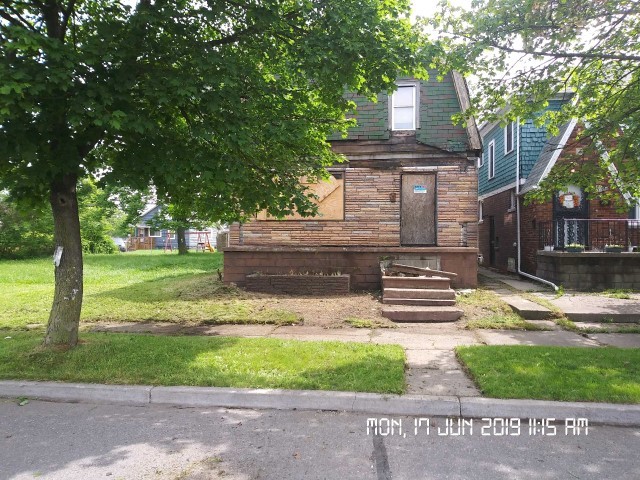 With Shift to Weaker Markets
Exterior Maintenance
Rehab Scopes
Modifying Bidding Rules
Renovation Funding Model
Revolving Fund– Funds to allocate toward rehab of properties in order to grow or stabilize markets
*As houses sell, the Revolving Fund replenishes
Loss Reserve Fund– Funds to allocate toward sustained losses in order to grow or stabilize markets
*	As houses sell, the loss decreases
Renovation Funding Model
Renovation Funding Flow
PARTIAL REHAB
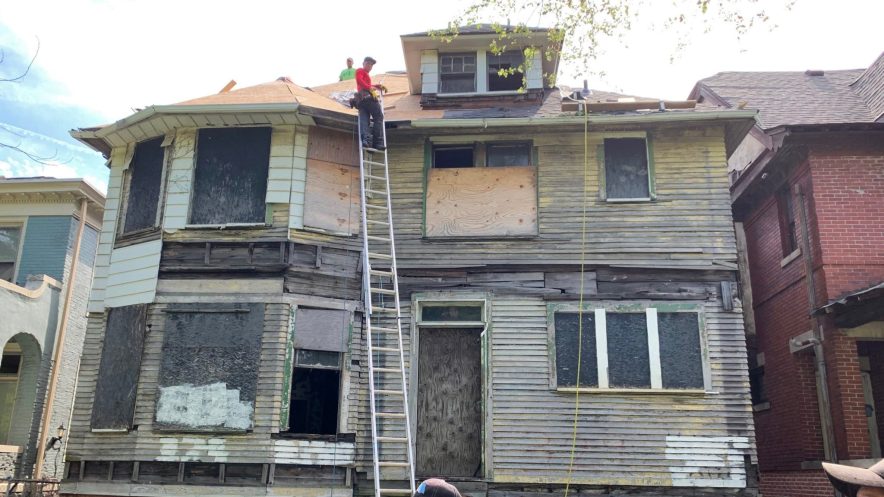 Replace/Repair Major Systems – Roof, Water Line, Foundation
Create Certainty for Purchasers
HOMESTEADS
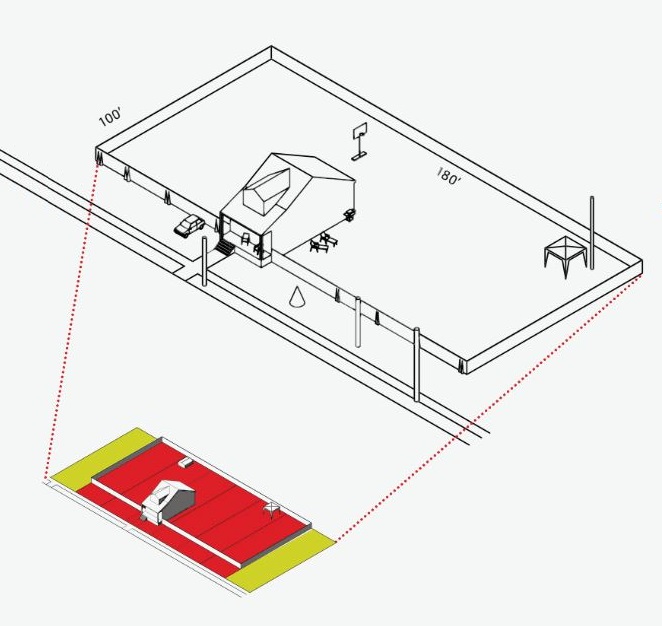 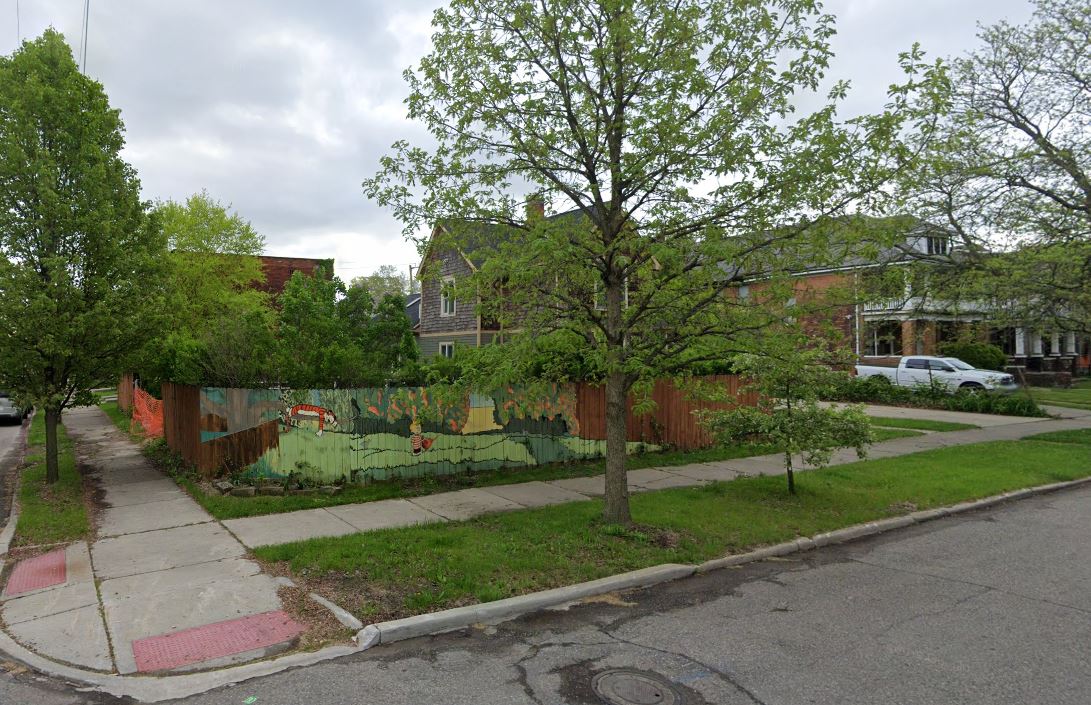 Using adjacent vacant lots to increase equity – “putting meat on the bone”
Creates market among specialty purchasers – gardeners, in-home day care, dog care
FUTURE DIRECTIONS
Direct Incentives – Rededicating demolition funds to offer gap financing to eligible purchasers 
Immigrant-Centered Programs– Creating programs with fewer tech and language barriers, greater through the purchase process 
Microrehabs – Creating new levels of ‘rehab’ that emphasize minor curb appeal improvements
Thanks!
Any questions?
Reginald B. Scott II
Dispositions Director
313.261.9983
rscott@detroitlandbank.org

@buildingdet
facebook.com/buildingdetroit
Robert Linn
Inventory Director
313.261.9950
rlinn@detroitlandbank.org